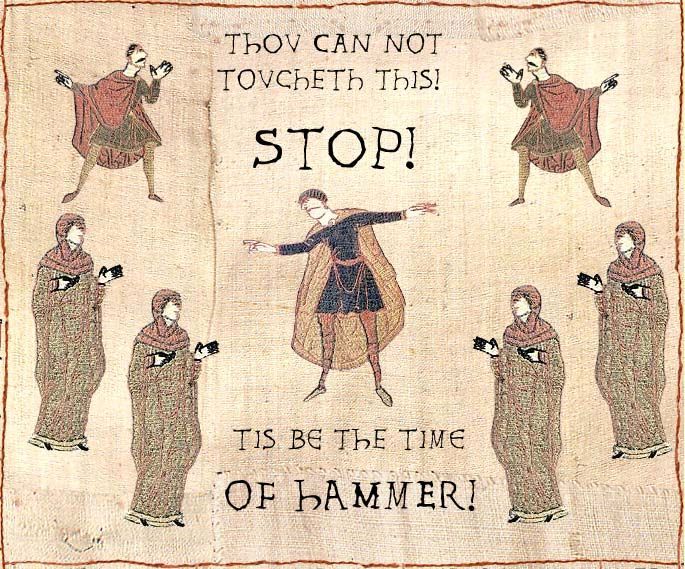 “The Middle Ages”
Warm-Up
1.Why would the Turkish government demolish brand new skyscrapers?
2. What do you think is the significance of being a World Heritage Site?
3. How does this article support the importance of Hagia Sophia to the Istanbul?
4. Is there any landmark in the United States that should have the same level of protection at the Hagia Sophia?
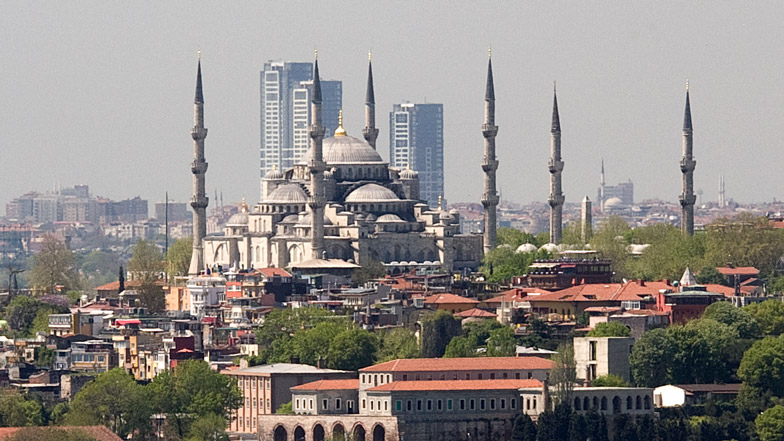 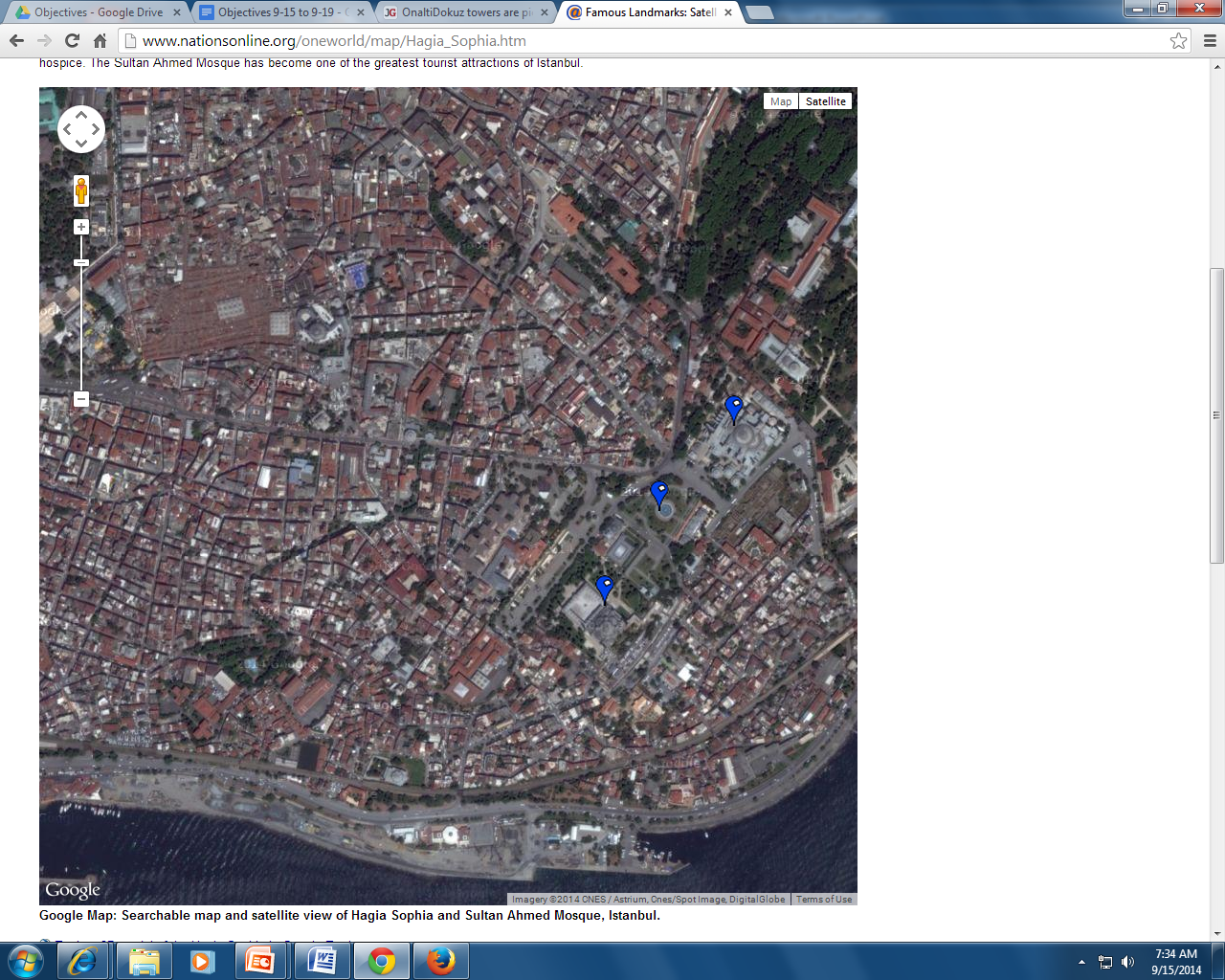 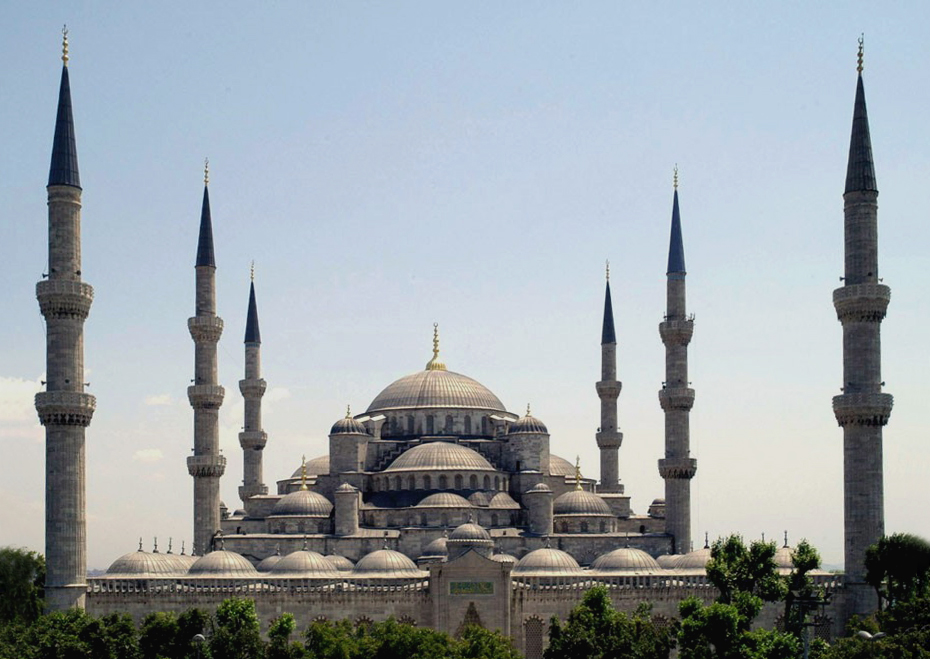 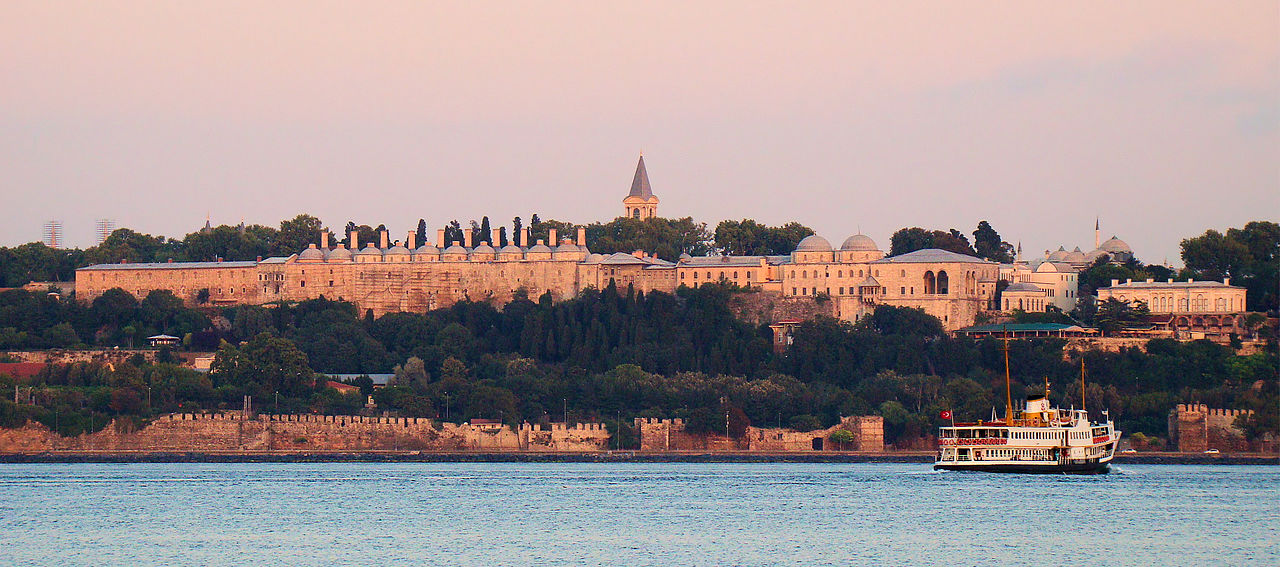 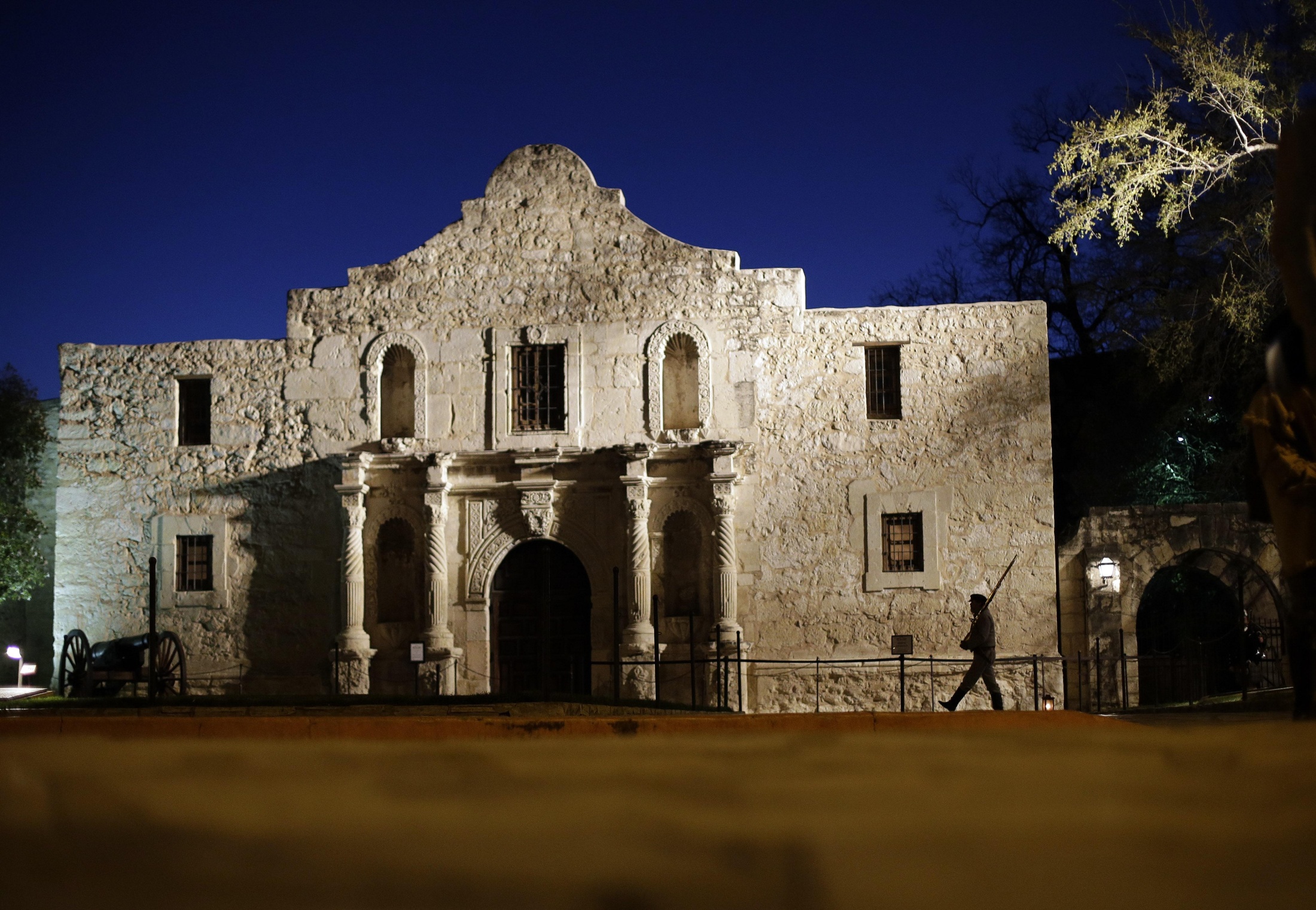 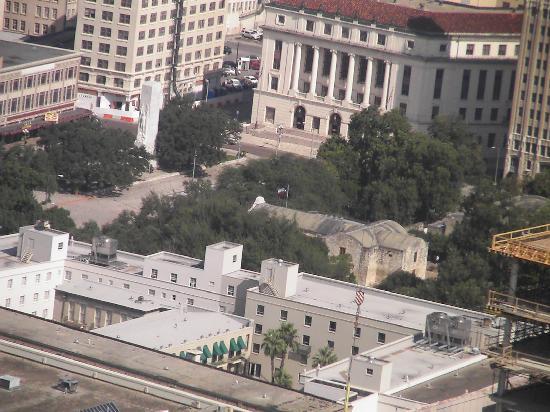 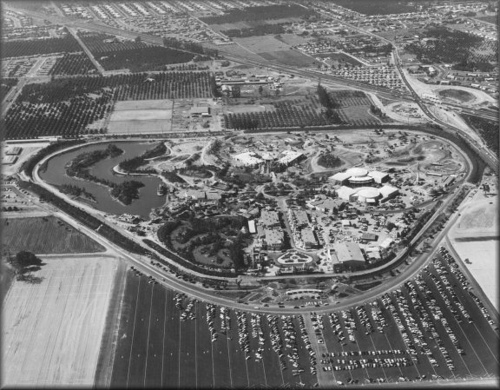 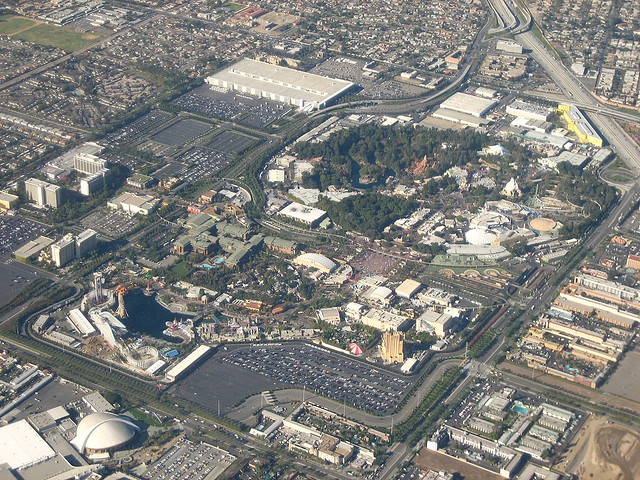 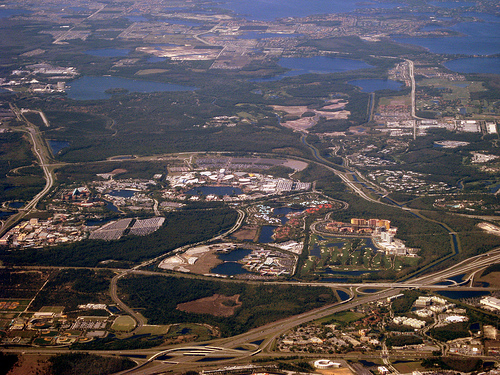 I. Byzantine Empire
Byzantine Empire continued after the fall of the W. Roman Empire with the capitol of Constantinople

B.Center for trade and Hellenistic culture
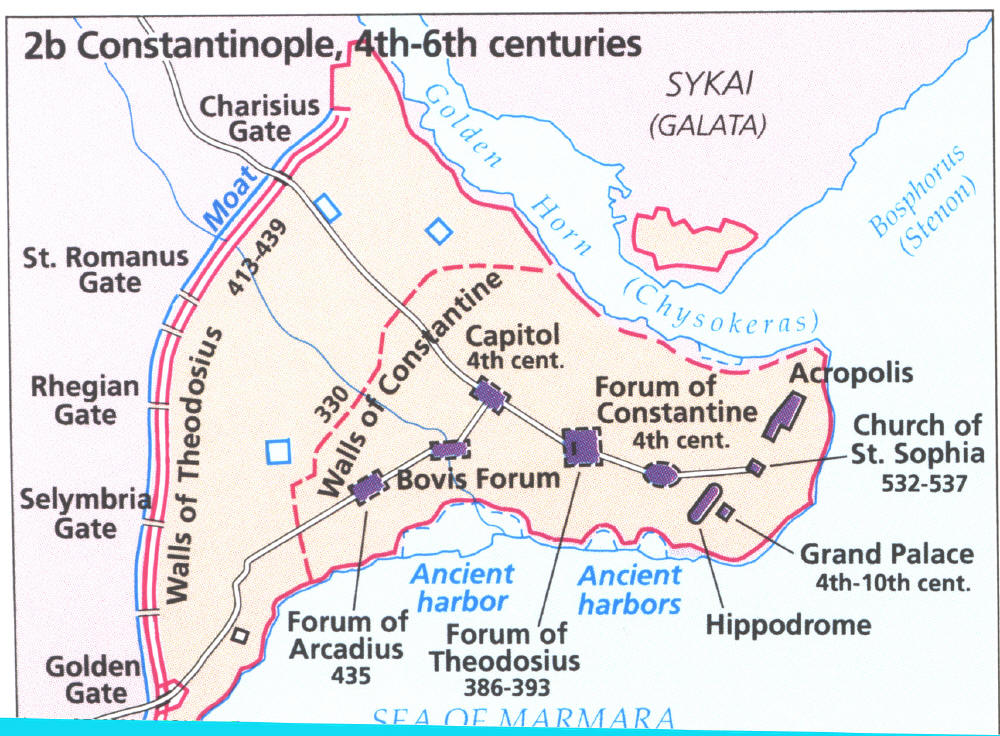 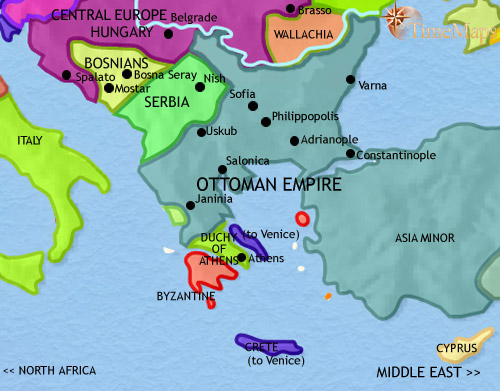 Justinian (r. 526–565 CE) - emperor who retook most of the Roman Empire
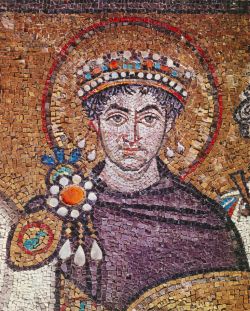 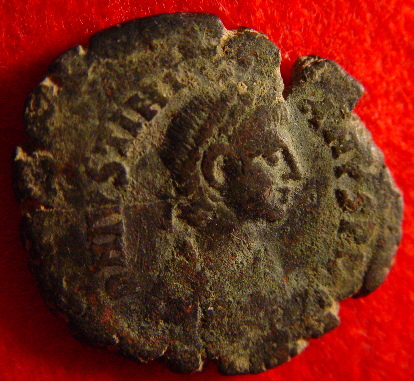 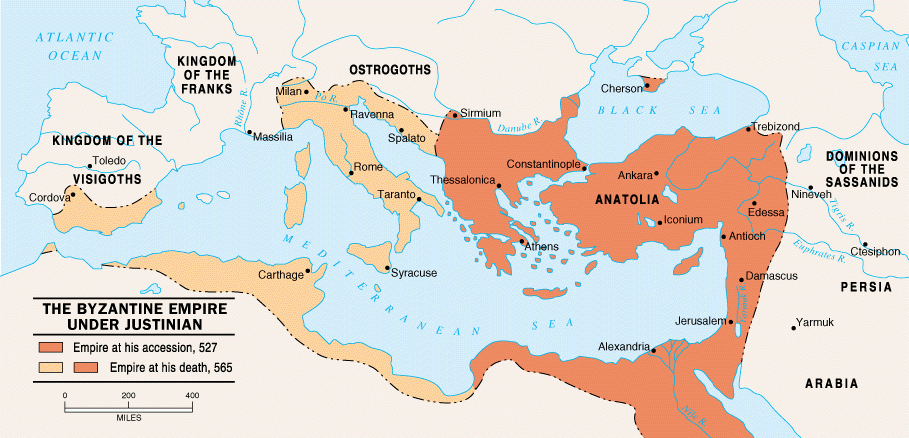 Justinian’s Code- updated Roman Law and was the basis for European law during the Middle Ages

Built Hagia Sophia
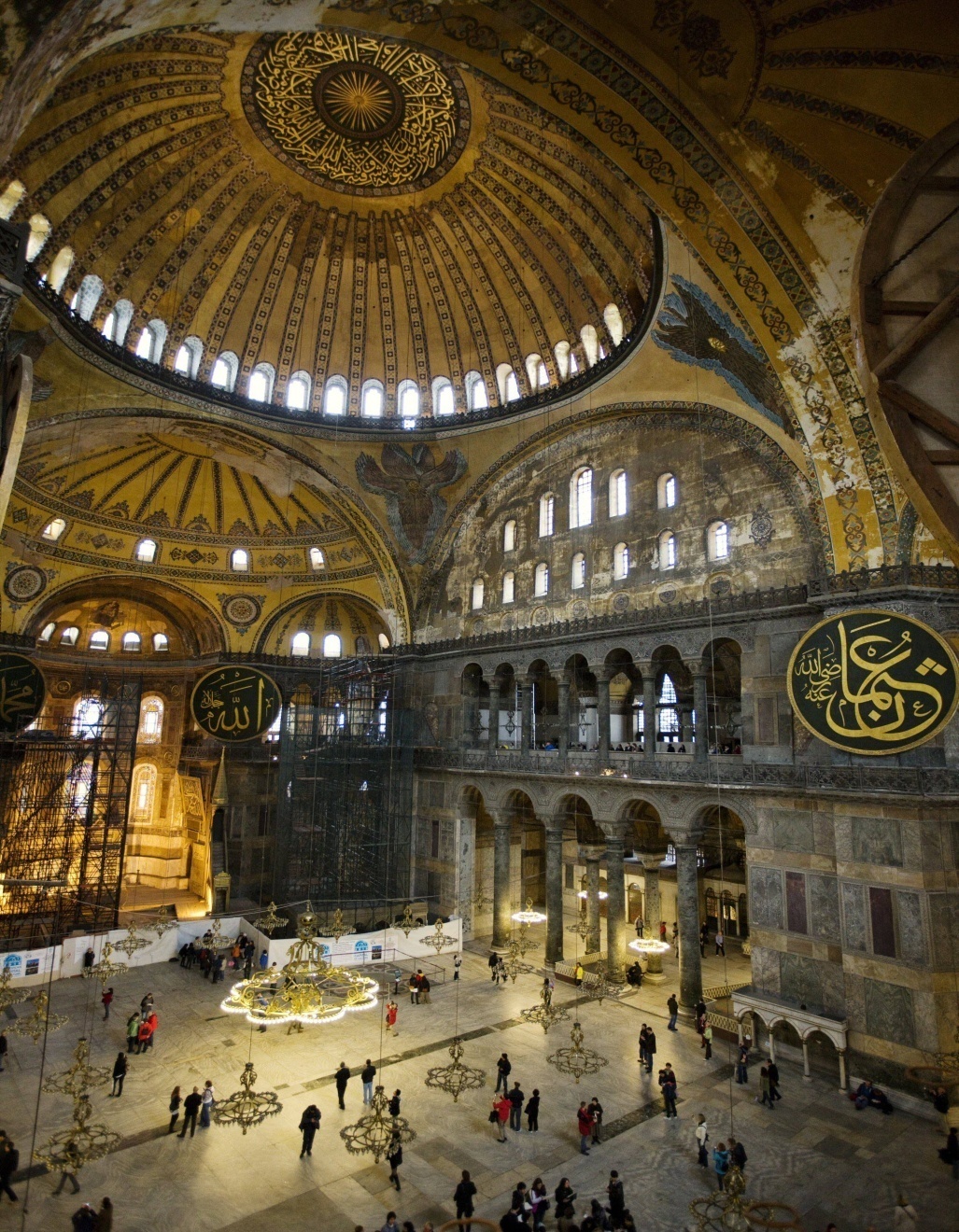 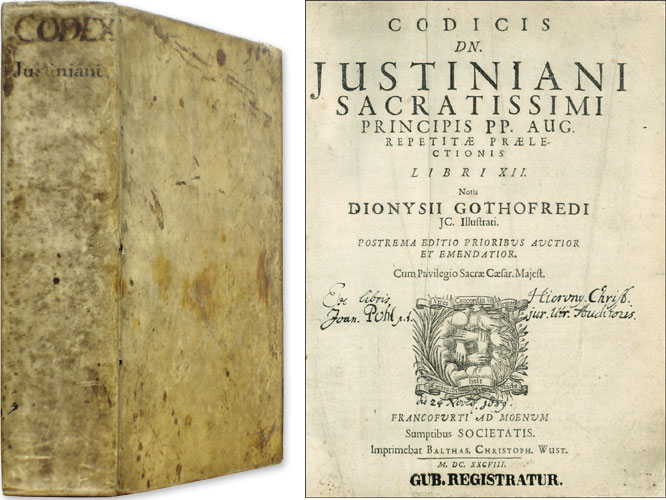 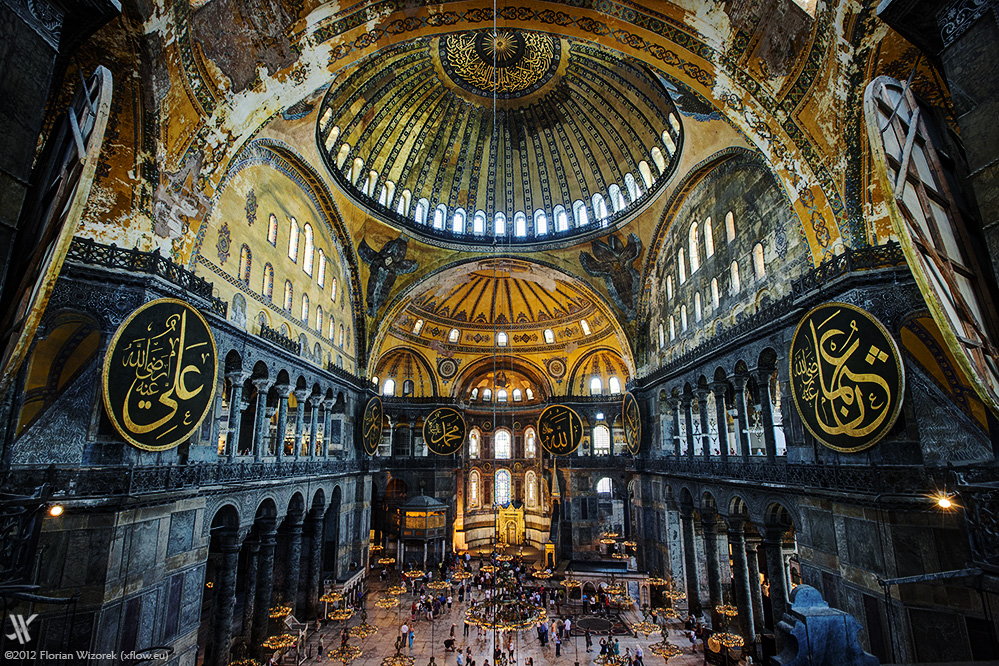 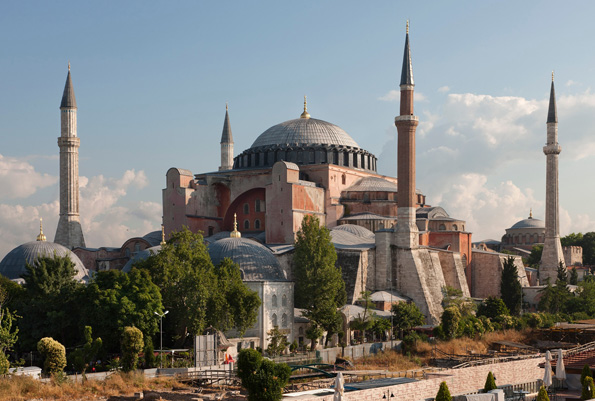 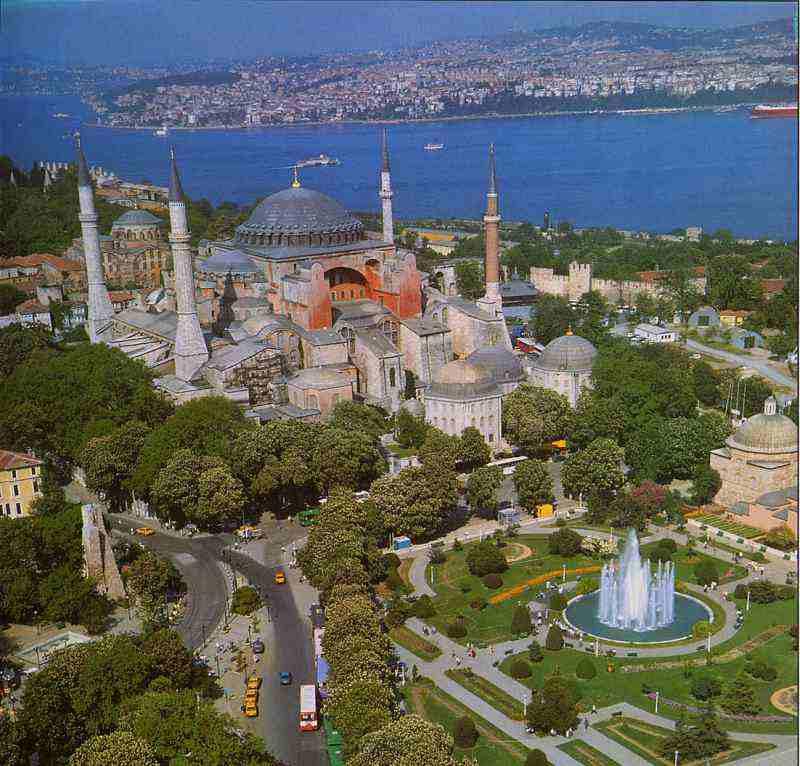 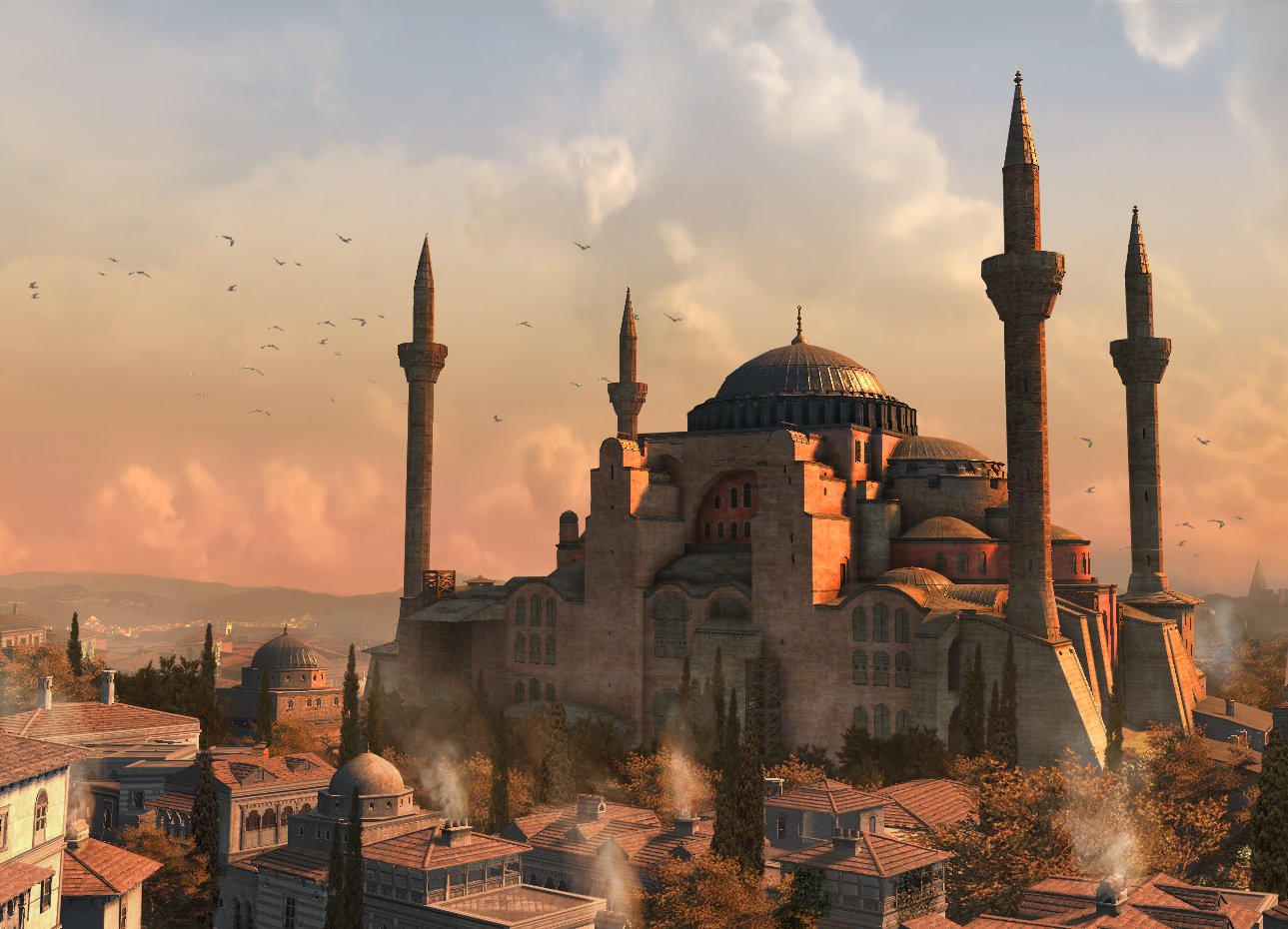 Great Schism (1054) -  split between the Catholic and the Orthodox Church
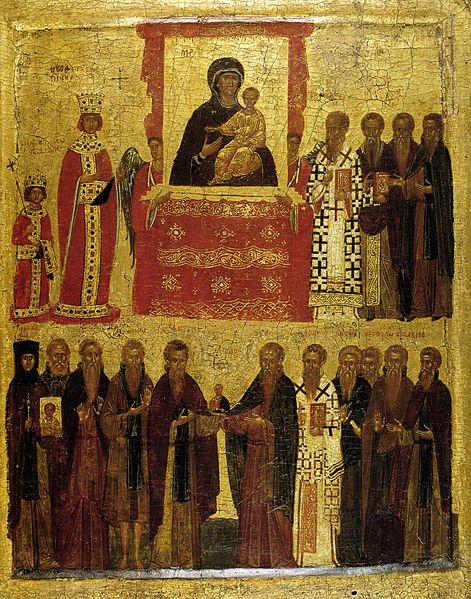 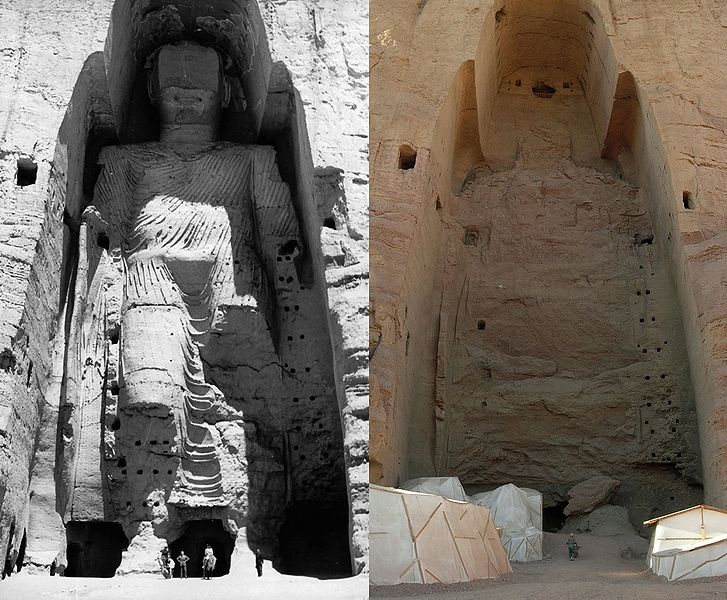 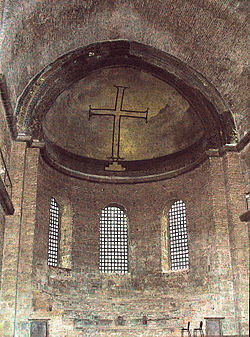 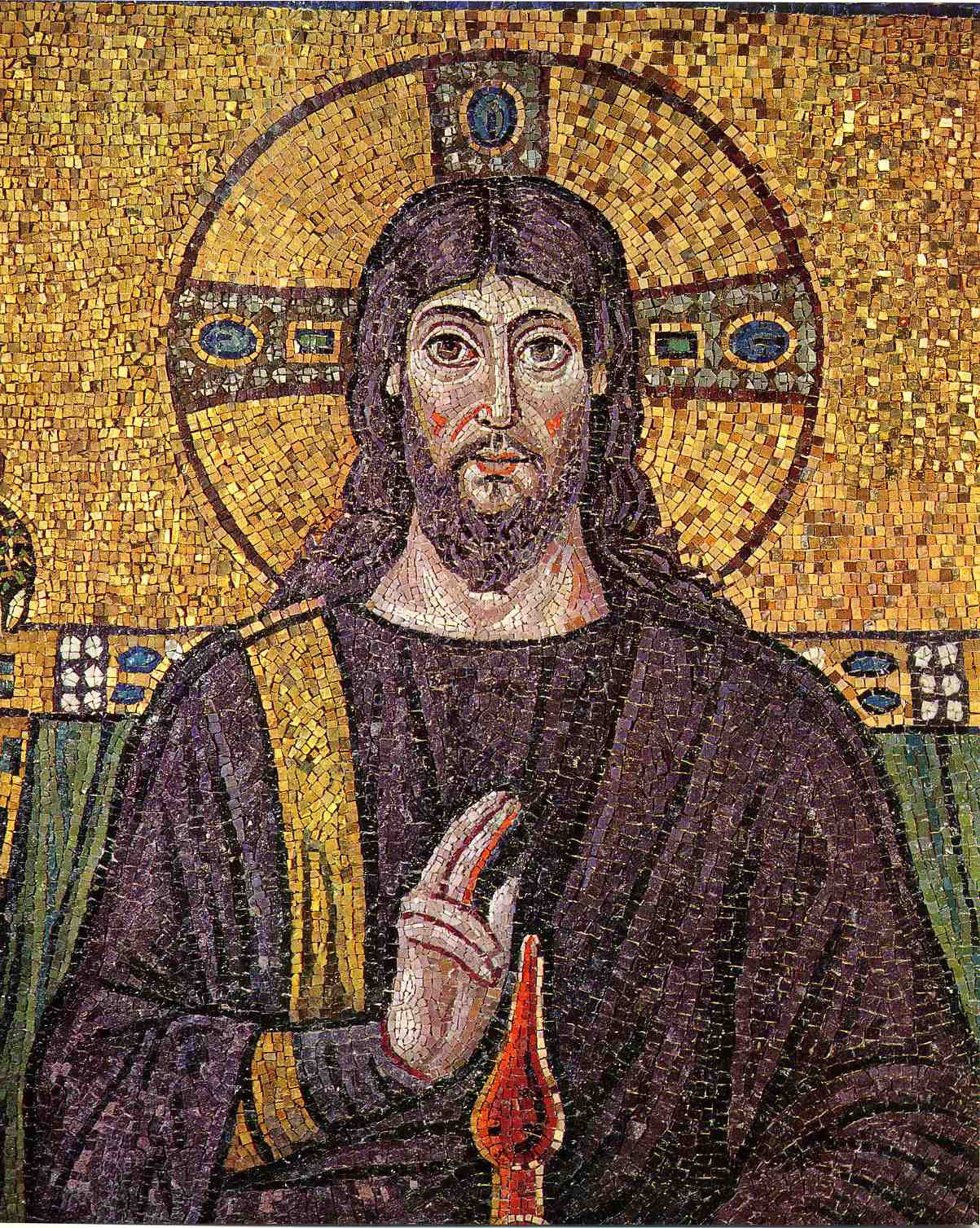 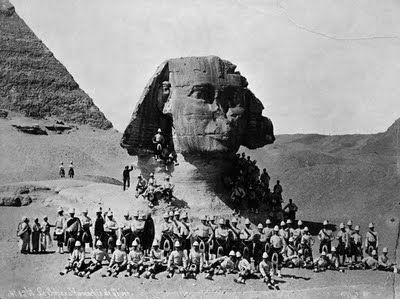 II. Dark Ages
A.  After the fall of the Roman Empire, there was chaos with little learning, society, or economy in Europe

B. Battle of Tours (732), Charles Martell defeated Muslim invaders
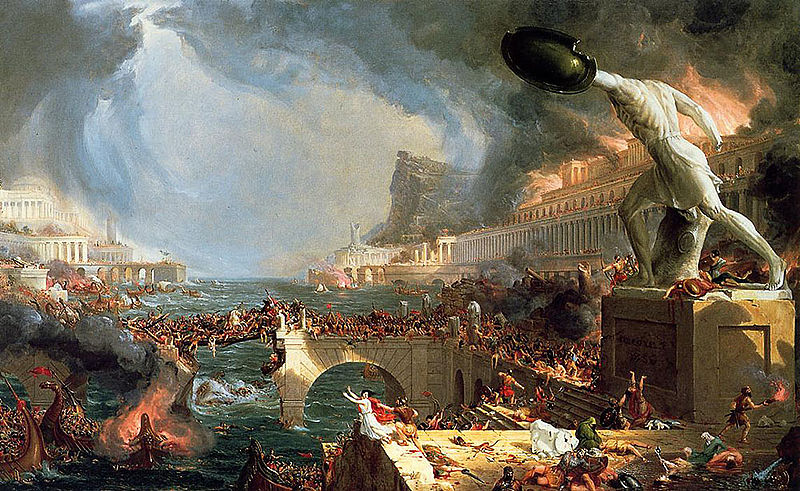 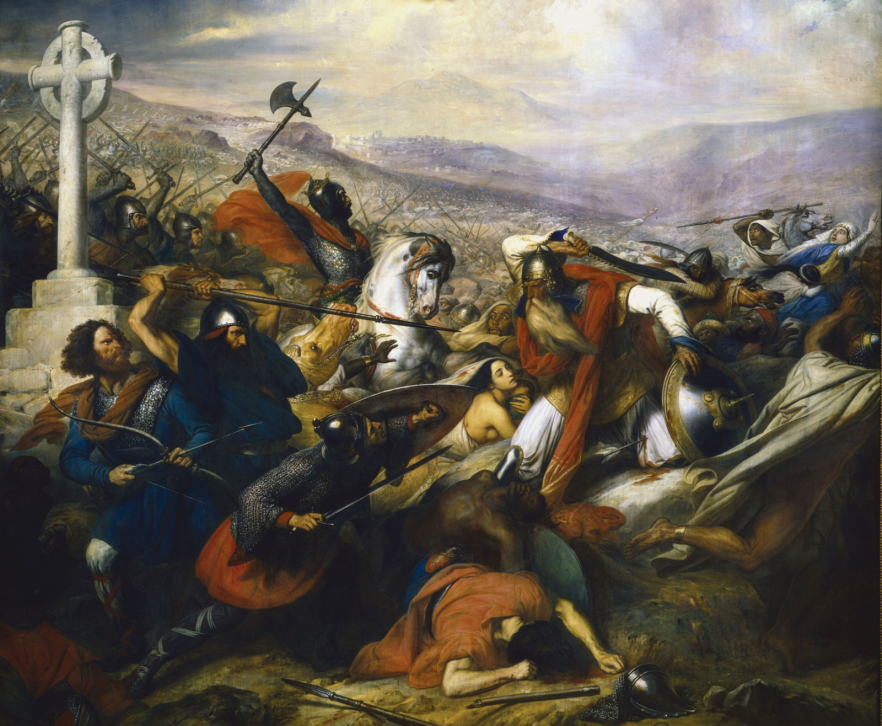 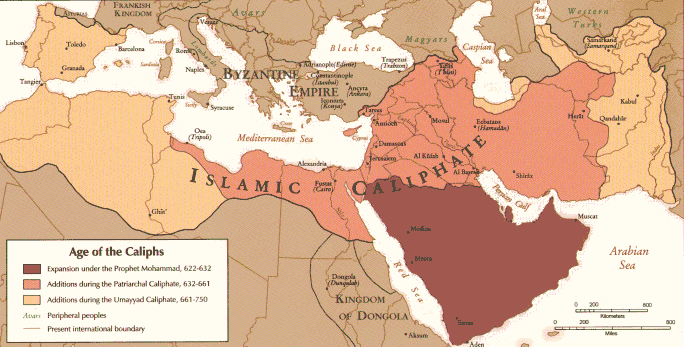 C. Charlemagne (r. 771-814)
1. Unified Europe for first time since Rome
2. Pope crowned him Holy Roman Emperor
3. Encouraged learning, made laws, spread Christianity
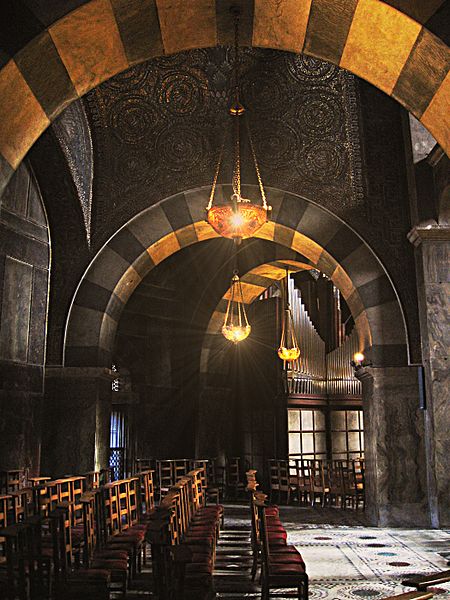 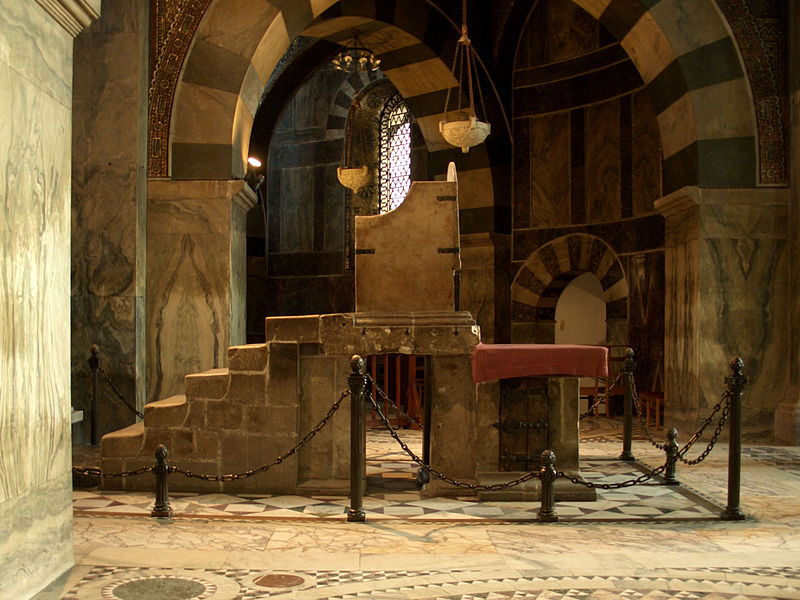 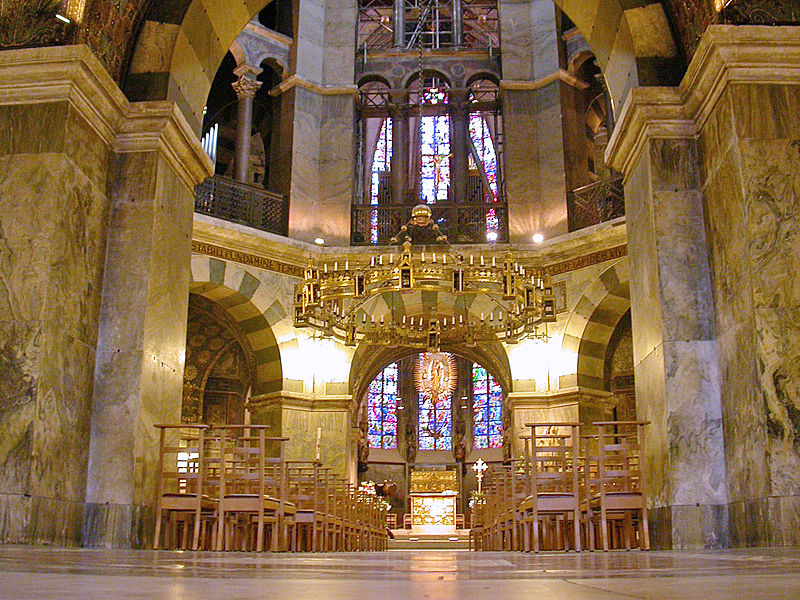 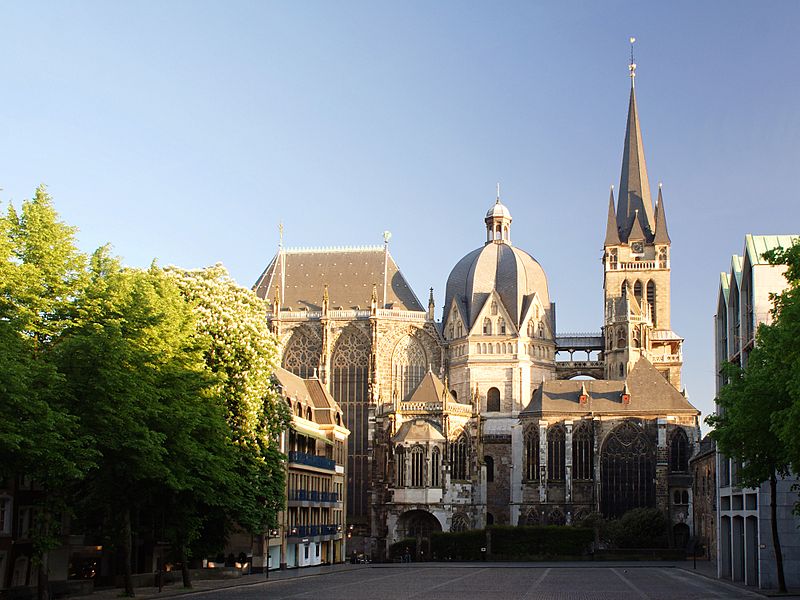 D. Invaders like the Vikings created chaos again
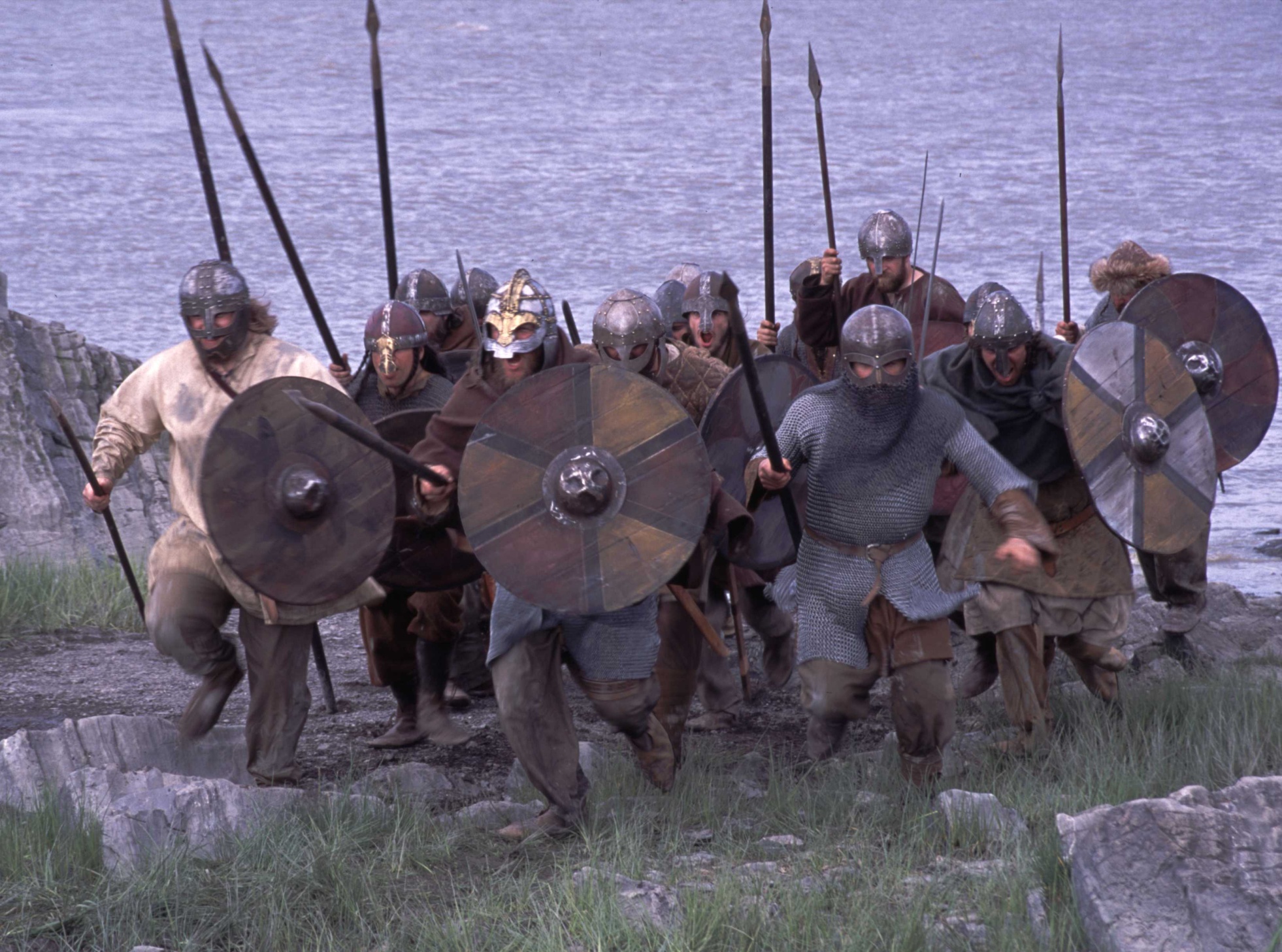 Did Vikings really have horned-helmets?
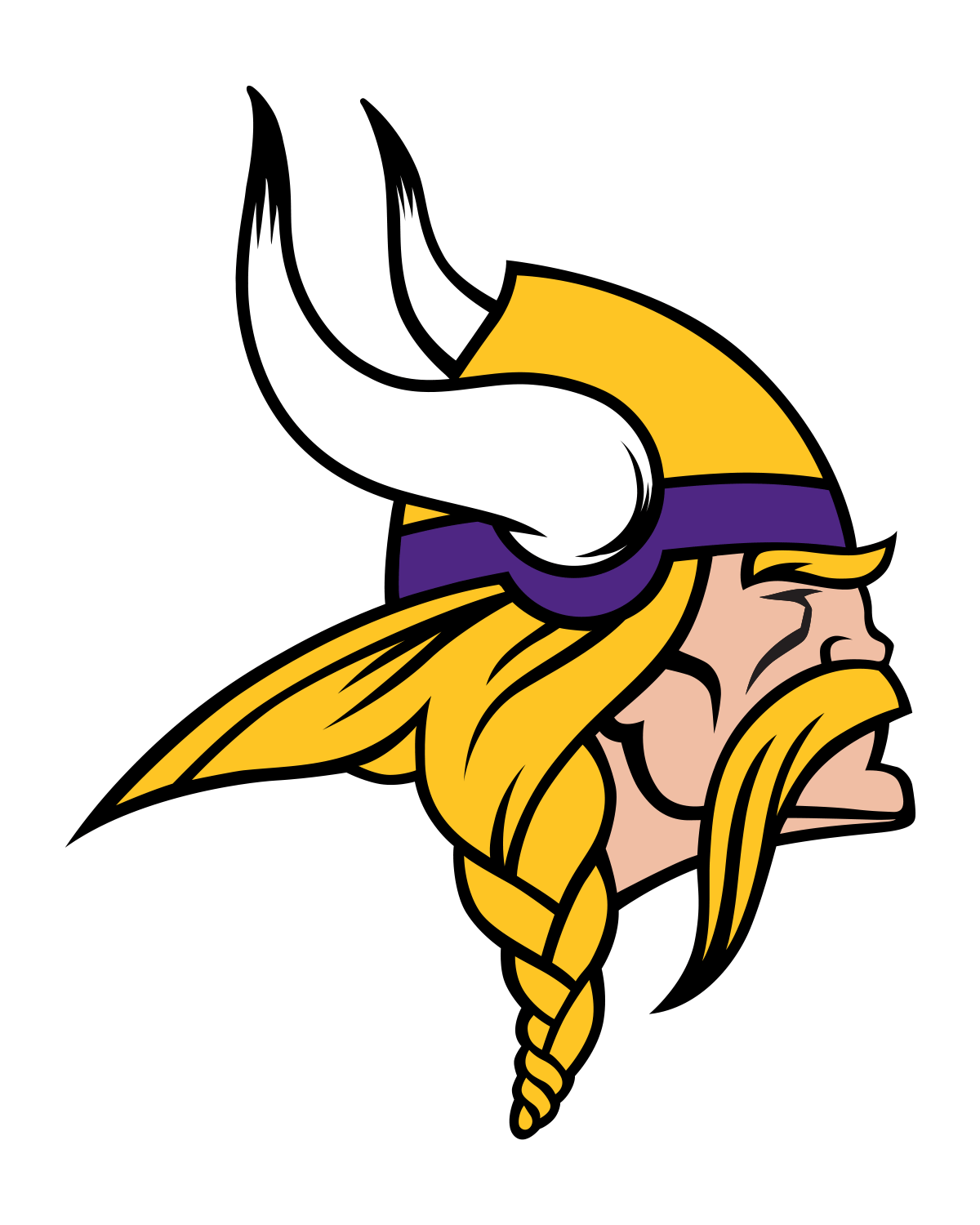 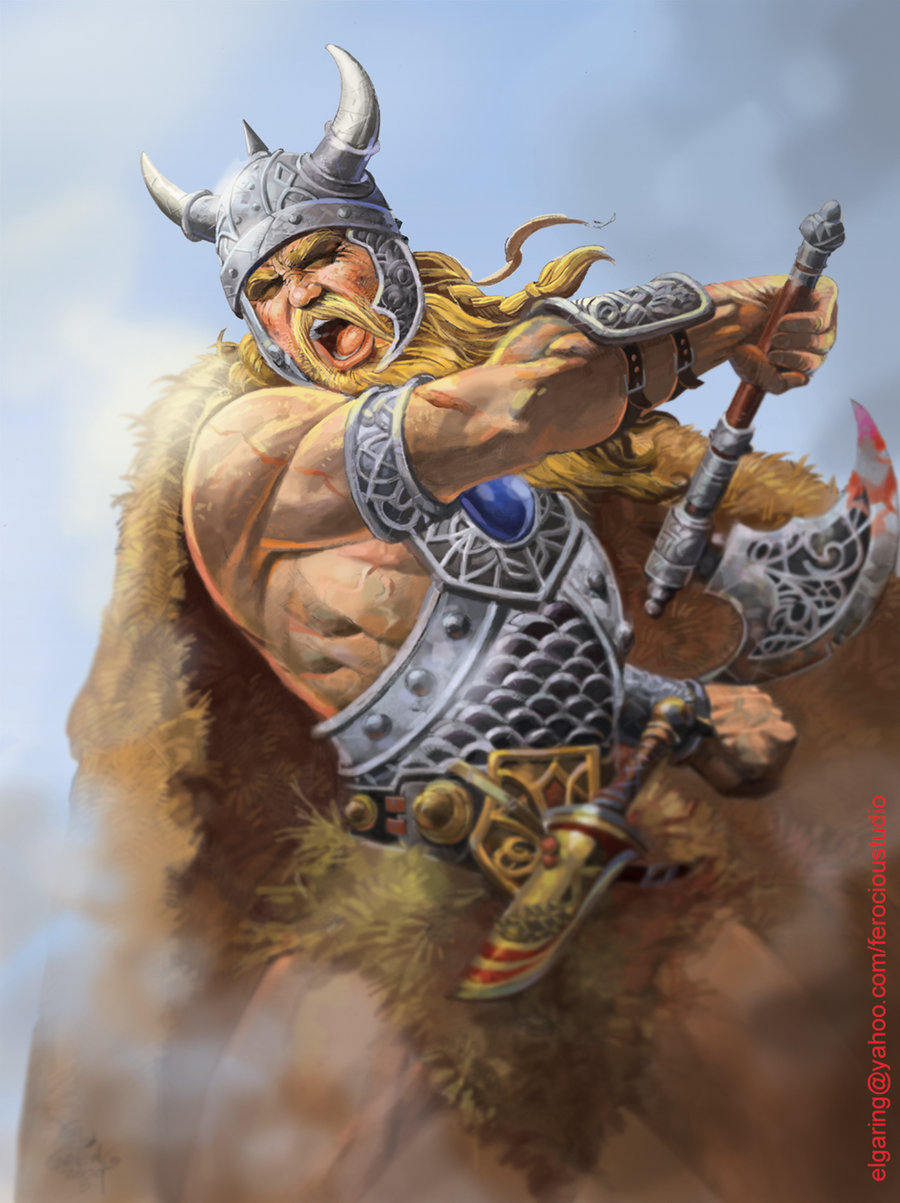 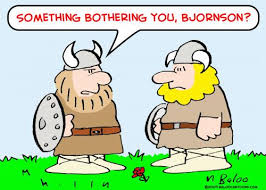 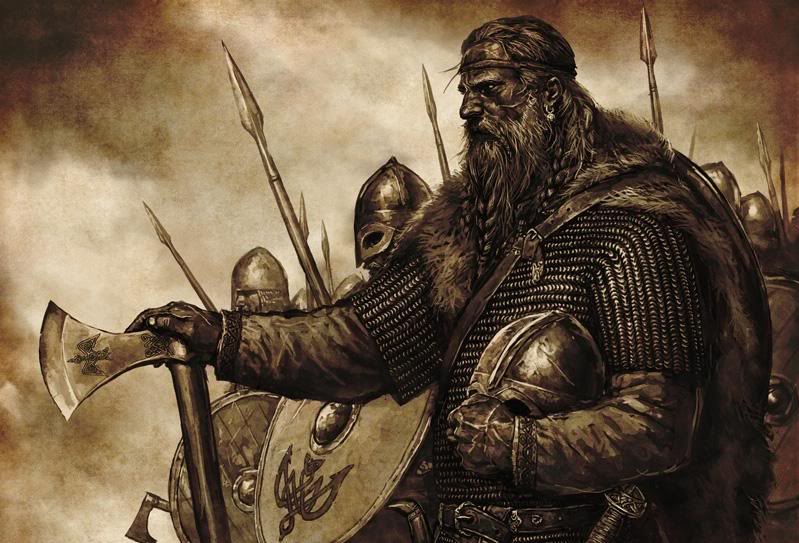 What does it mean to be a Knight?Answer this question as your Warm-Up
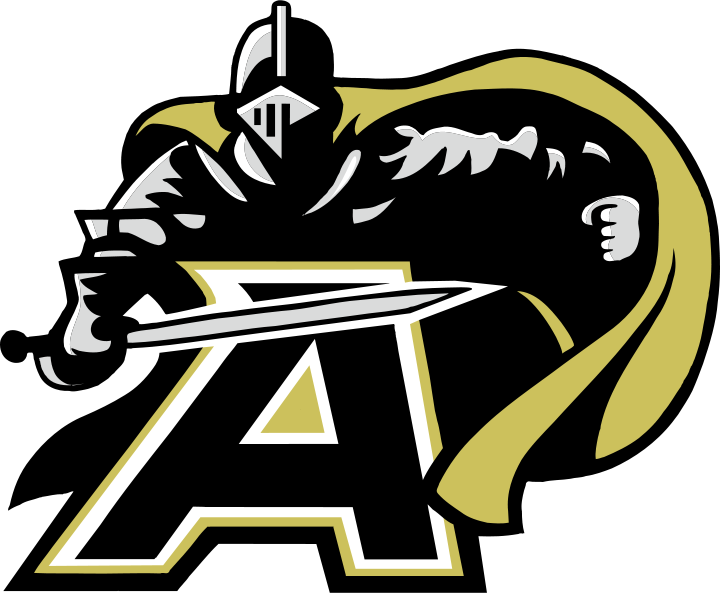 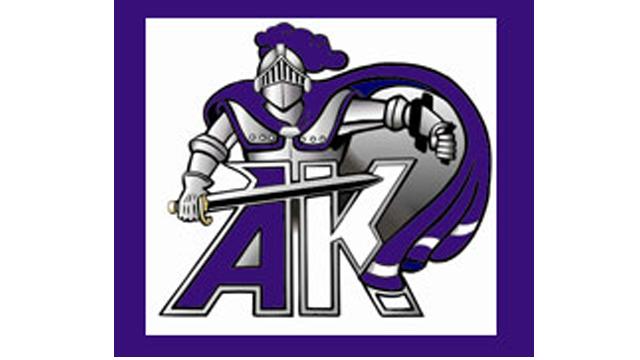 Medieval Europe Maps
Grab a map from the front of the room.

Label it using the instructions on the map.

Tape it into your map book.
III. Feudal System
A. To protect from invaders, peasants bound themselves to lords and worked in large manors

B.	Lords hired knights (mounted warrior class) who got land in return (vassal) https://www.youtube.com/watch?v=ikssfUhAlgg 

C.	Lords competed with each other but were under 	the king

D. 	Kings had little power, had a system of give and take with lords https://www.youtube.com/watch?v=JvKIWjnEPNY
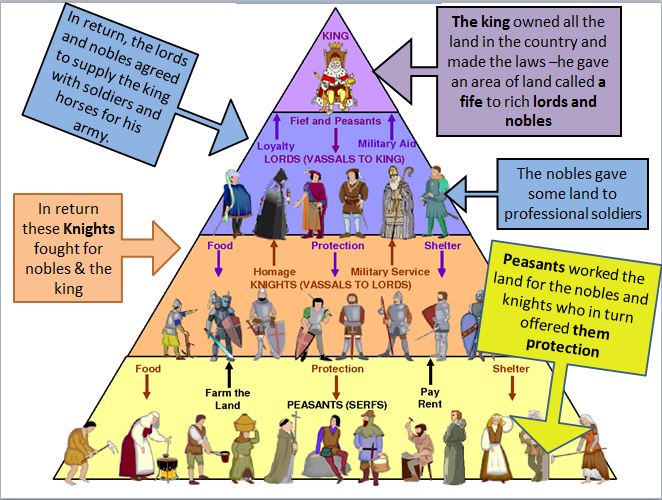 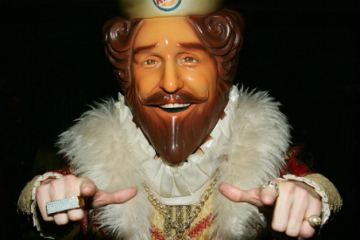 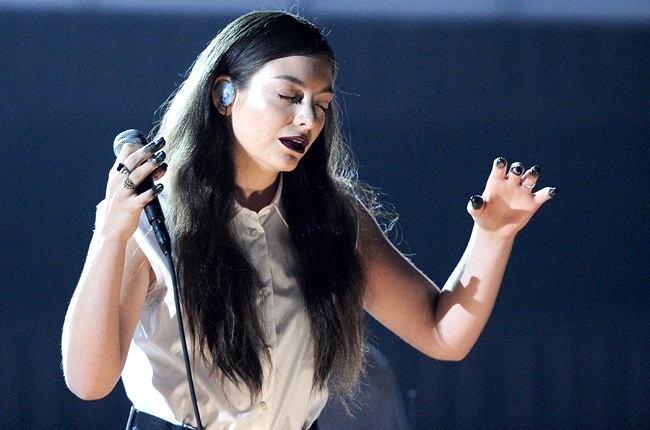 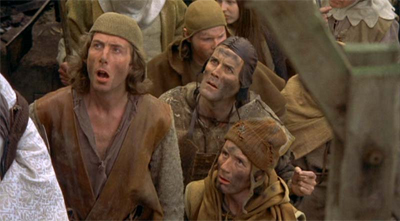 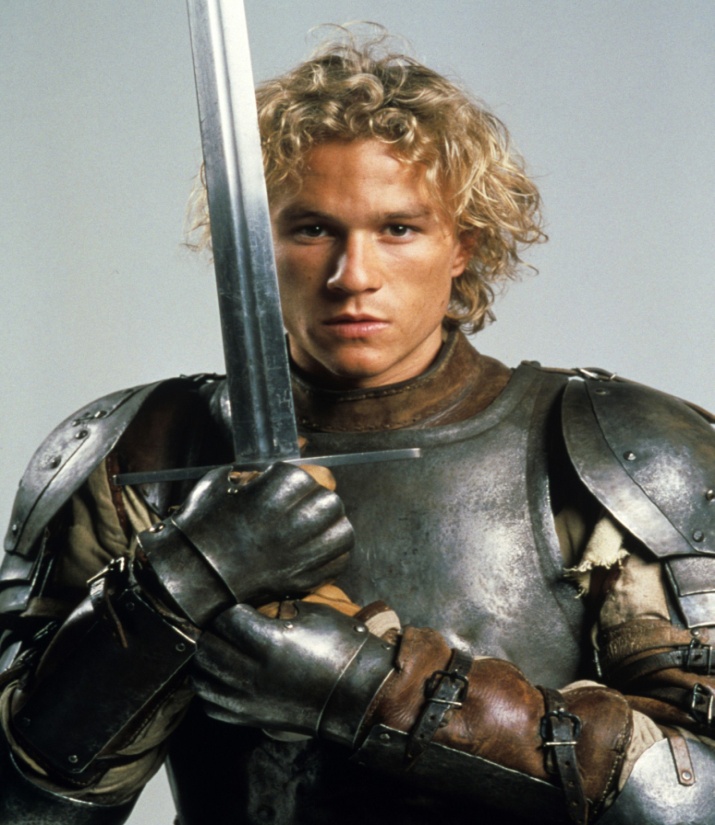 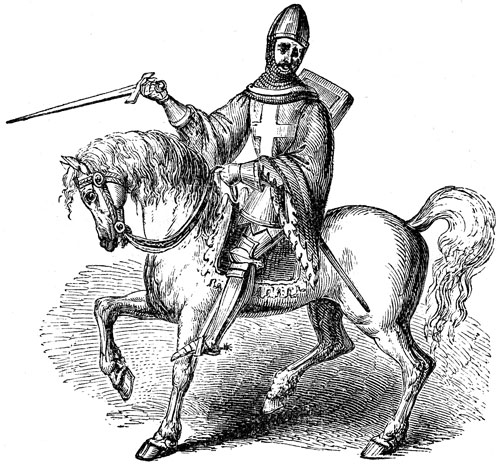 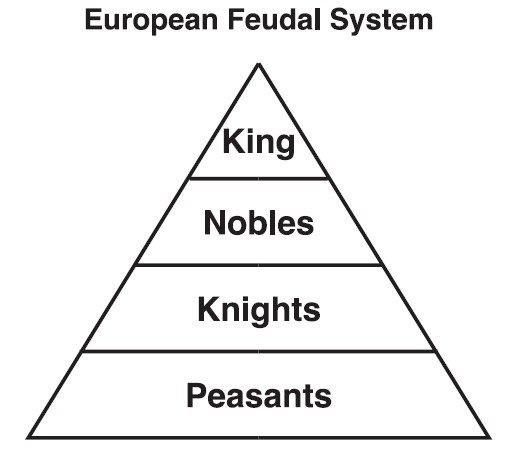 IV. Middle Ages Religion
A. Almost every European was Catholic
B. Pope (the religious and political leader of Catholic Church) oversaw all kings
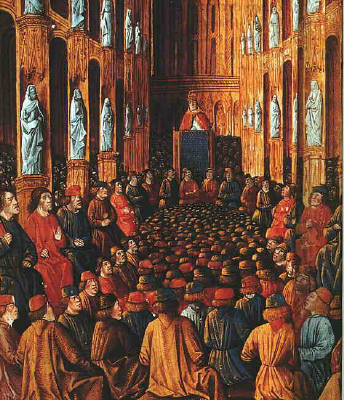 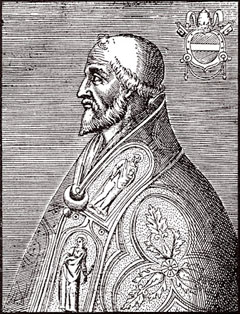 Review of the Feudal Pyramid!
Who is at the top of the pyramid?

Describe the relationship between the Lords and the rest of the pyramid.

Who does all of the work during the Middle Ages?
FEUDAL GAME!!!!
I need 13 volunteers!
C. Pope Urban II called for Crusades against Muslims in the Holy Land 

1. Christians ruled Jerusalem for 100 years before being defeated
2.  Exposed to Muslims’ learning, advancements, goods
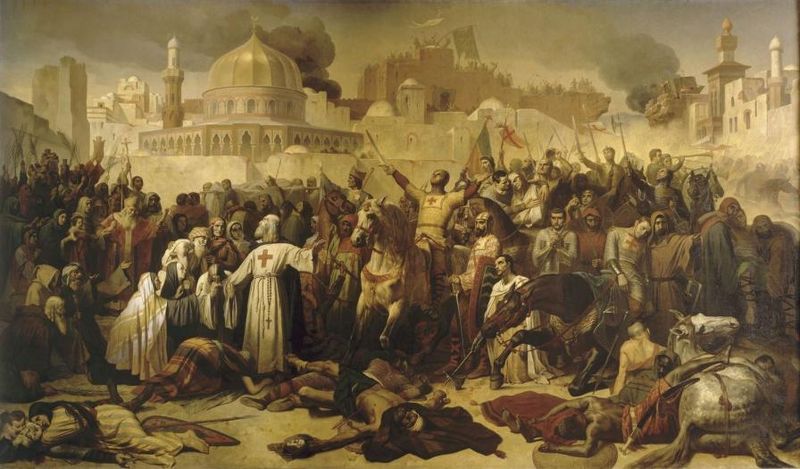 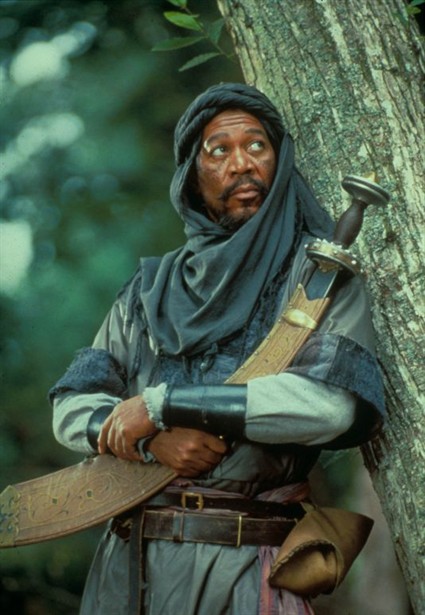 3. Muslim kingdoms were more affected by the rise of the Mongols and the Turks afterward
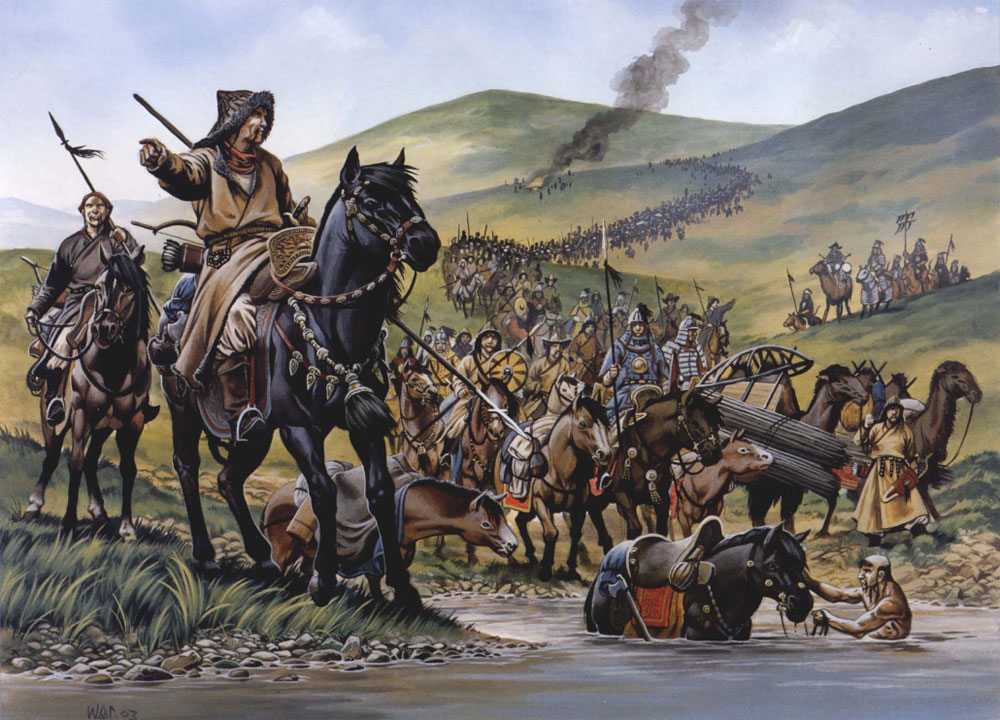 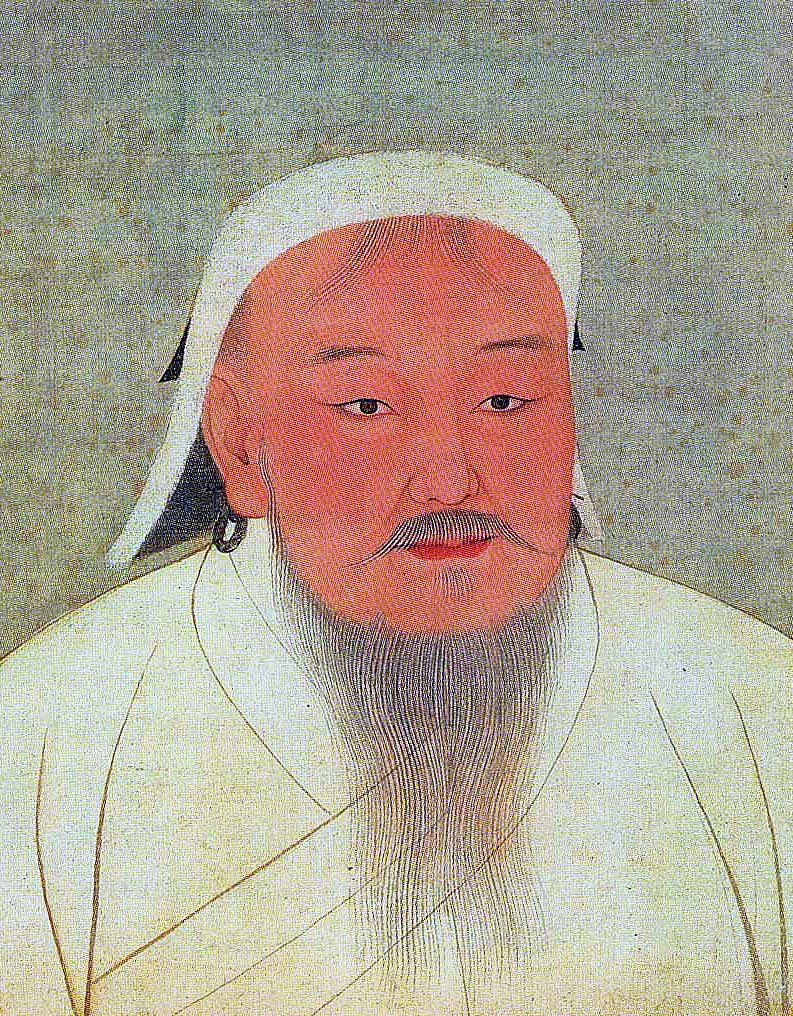 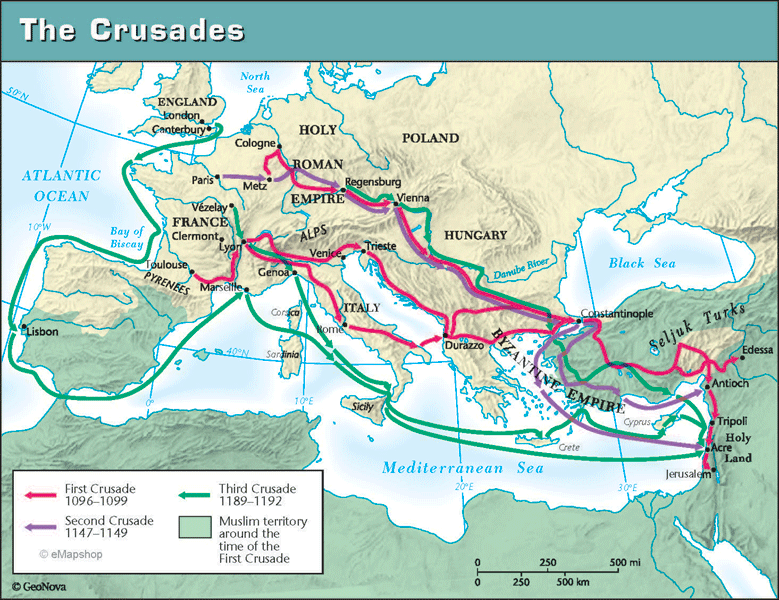 The Crusades…as an argument?
Read the articles on the sheet that you picked up at the beginning of the period.

Answer the questions in at least one complete sentence ON THE SHEET!

When finished, glue the sheet into your notebook and title the page “Crusade Sources”.
QUIZ!!!
Get out something to write with.


Get ready for your quiz.


Are you ready kids?
Warm-Up
1. Using a notecard from the front of the room, write down any questions or concerns that you have from last week! – We will talk about some of these in class, and if I don’t get to them today…I promise I will address all of your concerns by the end of the week!
Ring-a-round the rosie, 
A pocket full of posies, 
Ashes! Ashes!
We all fall down.
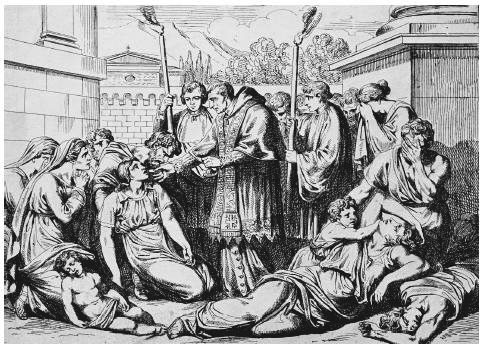 Warm – Up
http://www.youtube.com/watch?v=KKI2gOawEPA
Look at the famous nursery rhyme.
Number your paper #1-#4 and do your best to explain the 
meaning of each line.
http://www.youtube.com/watch?v=A8yjNbcKkNY
http://www.youtube.com/watch?v=cV0tCphFMr8
V. High Middle Ages
A. After Crusades, kings gained more power- more stability
1. Except in England, the lords forced the king to sign the Magna Carta
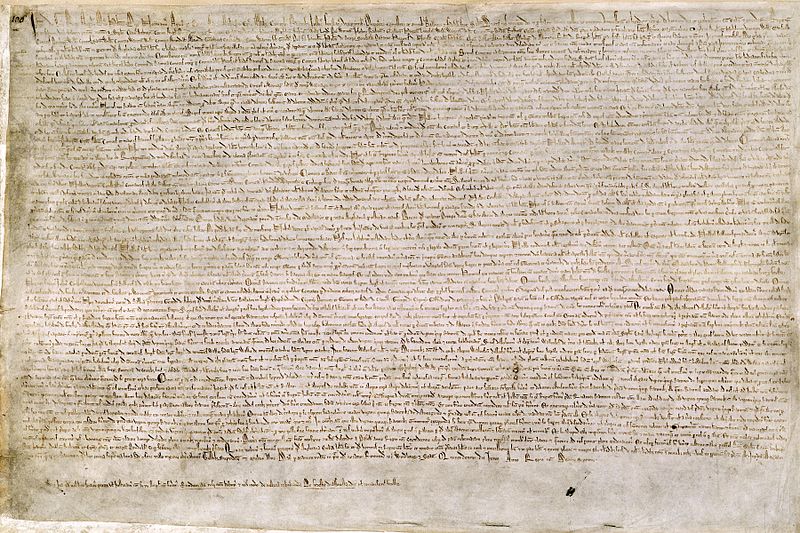 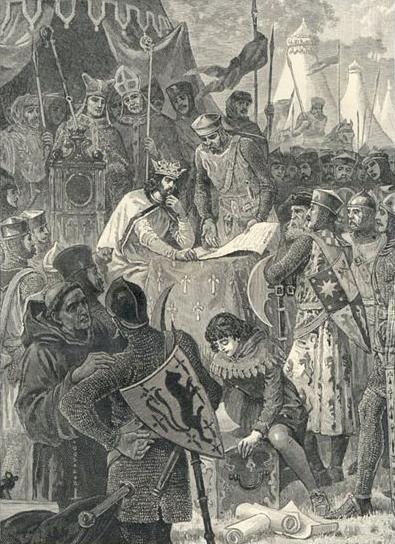 a. Limited the power of the king, nobles eventually created Parliament to advise
b. Gave basic legal and trading rights to the people
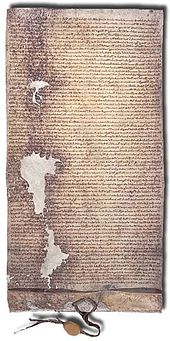 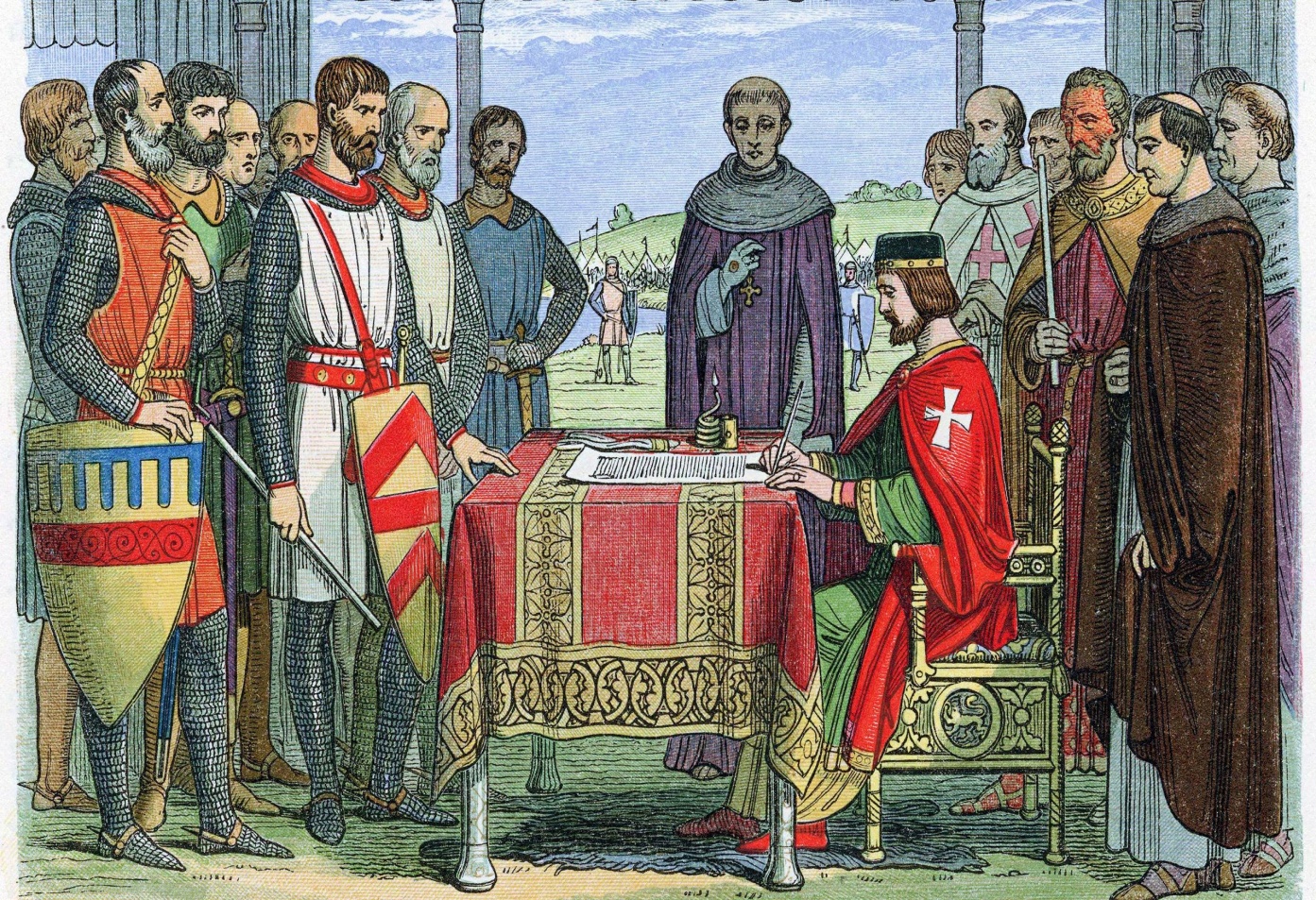 2. Kings fought for dominance
a. Hundred Years War- British invaded France, French inspired to victory by Joan of Arc (heretic) - 1431
b. Reconquista - Christian Spanish defeated the last of the Moors (all but Grenada) - 1236
http://www.youtube.com/watch?v=zrzMhU_4m-g
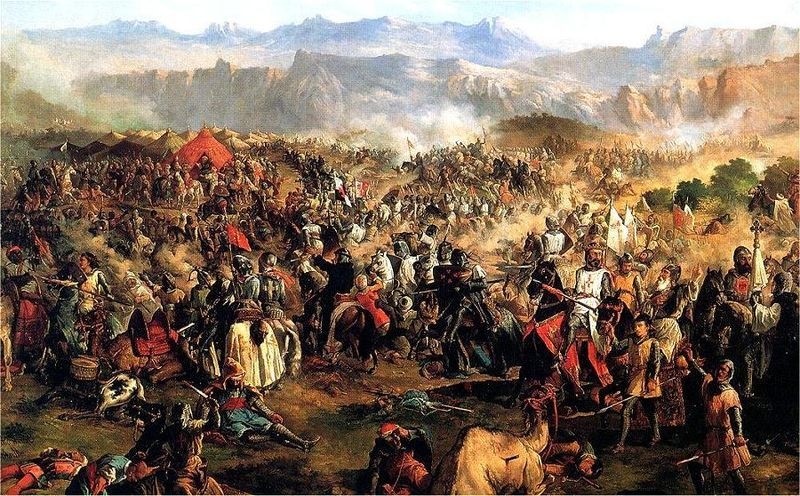 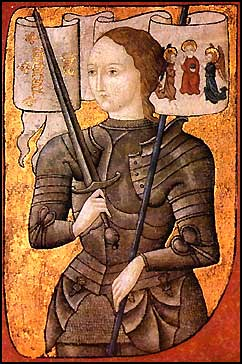 B. Changes in society
1. Innovations in agriculture like crop rotation, advanced plows, and windmills increased population
2. At first economies were local with goods exchanged by bartering
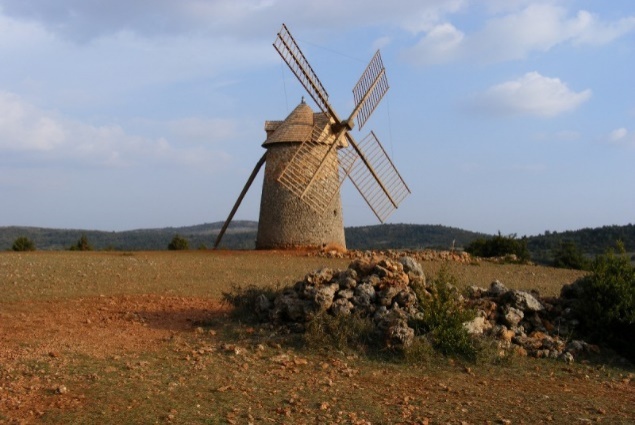 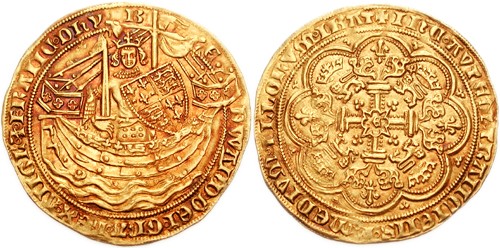 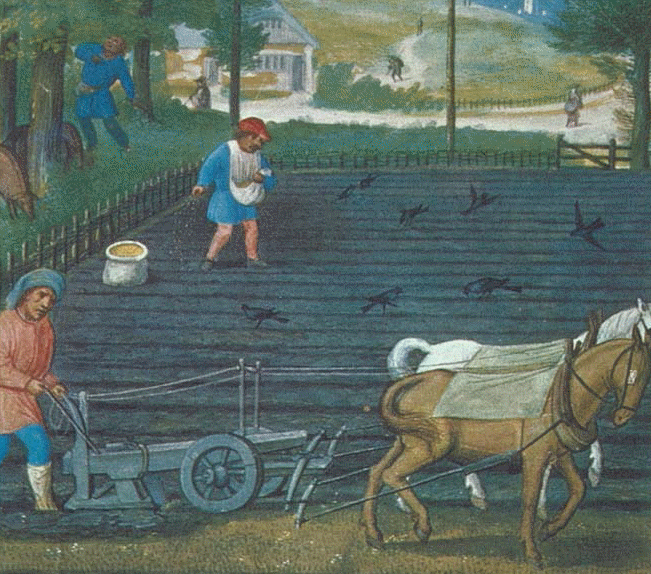 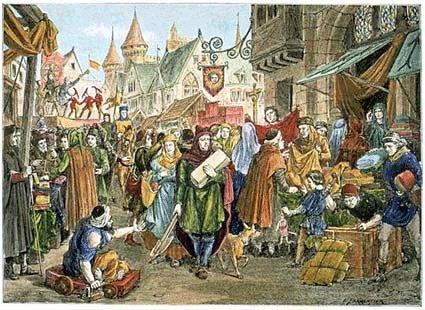 3. Later, trade was expanded through trade fairs
4. Currency replaced bartering and a banking system emerged with the use of credit
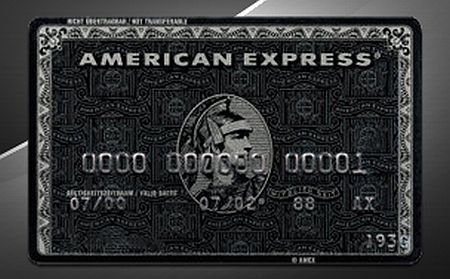 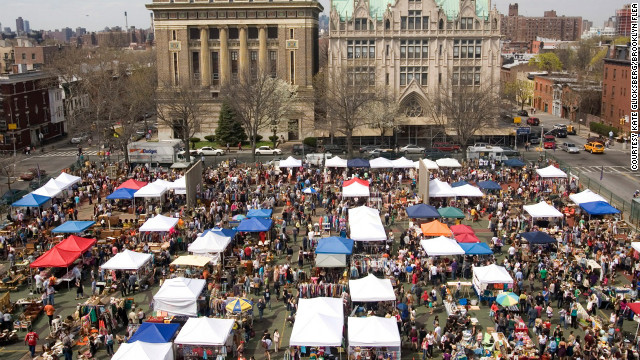 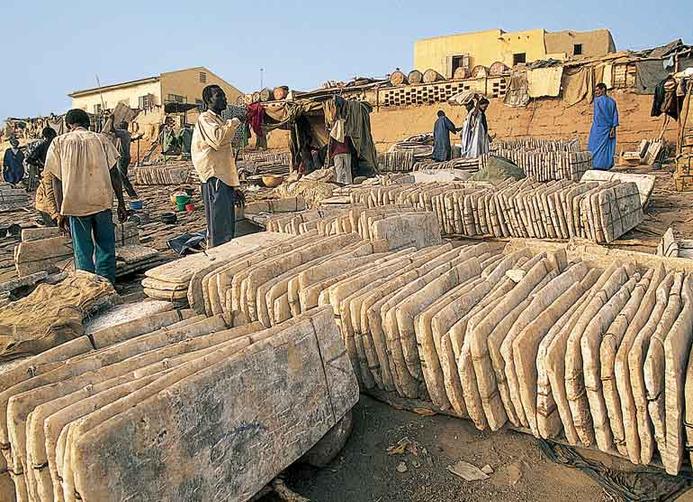 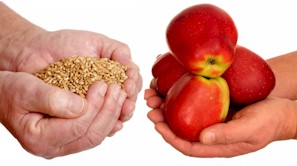 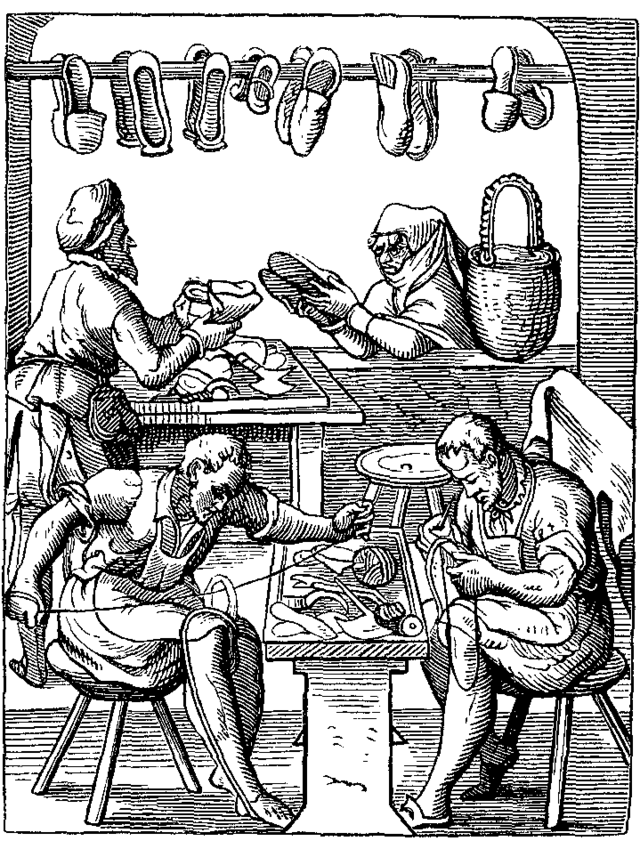 5. guilds- craftsmen of same trade come together to protect quality and no competition
6. Towns developed that were loyal only to the king- became centers of trade and a new “middle” class
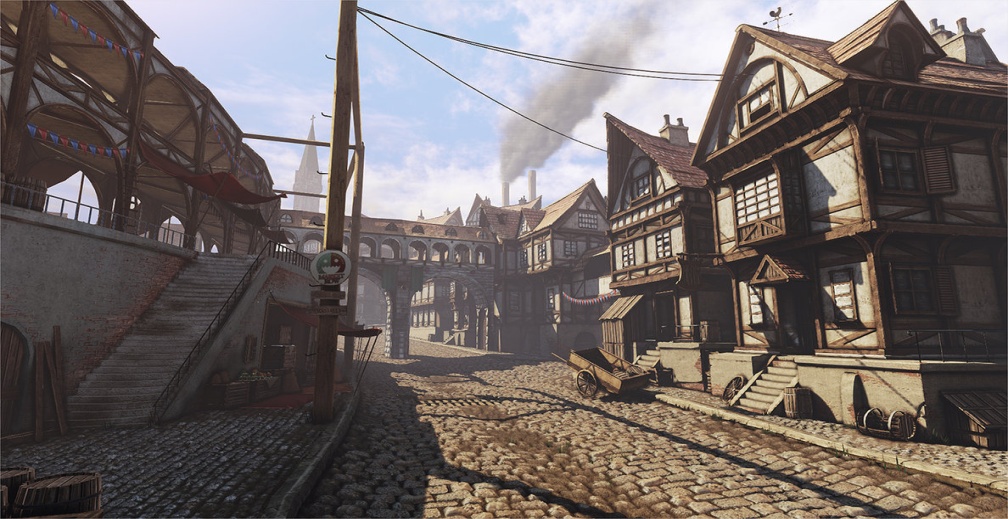 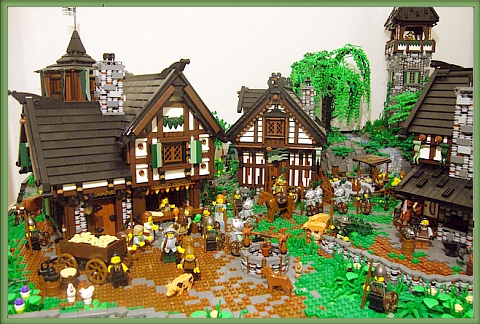 C. Arts of Middle Ages
1. Architecture: Castles and Cathedrals 
2. Art: Paintings and Tapestries
3. Literature: mostly religious and in Latin but later some written in the vernacular (everyday language)						English/French
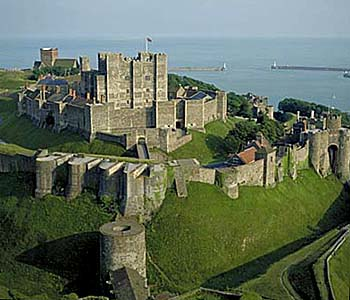 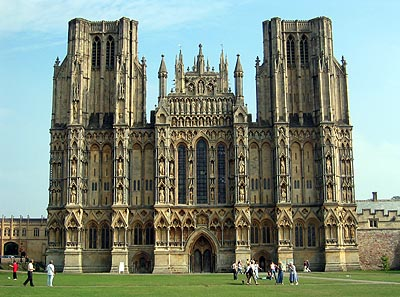 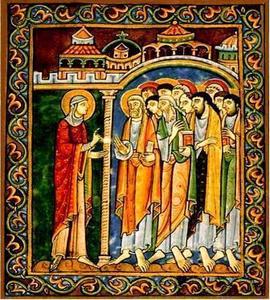 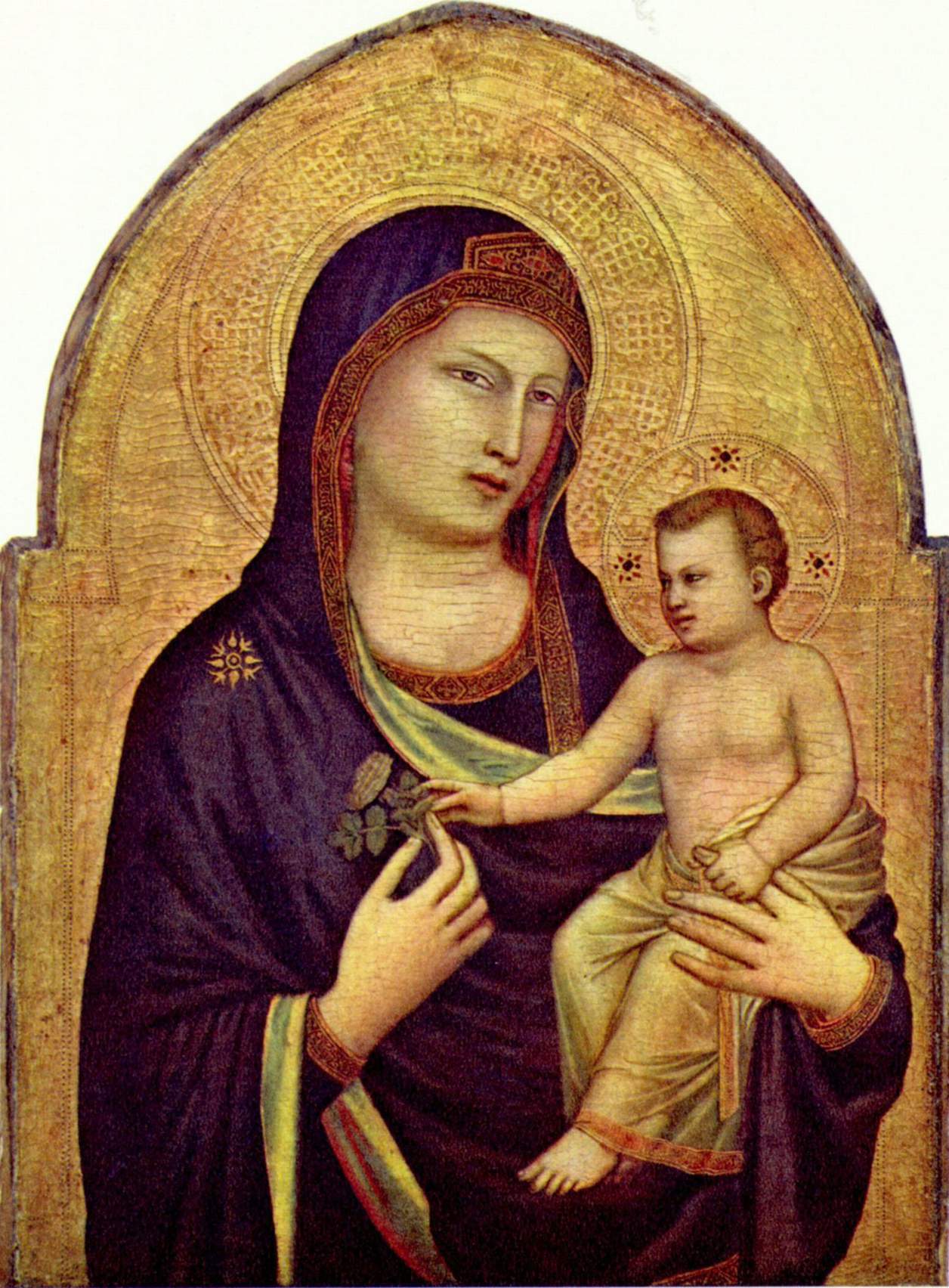 D. Black Death, plagued that killed 1/3 of population, helped increase the rights and pay of the peasants that survived
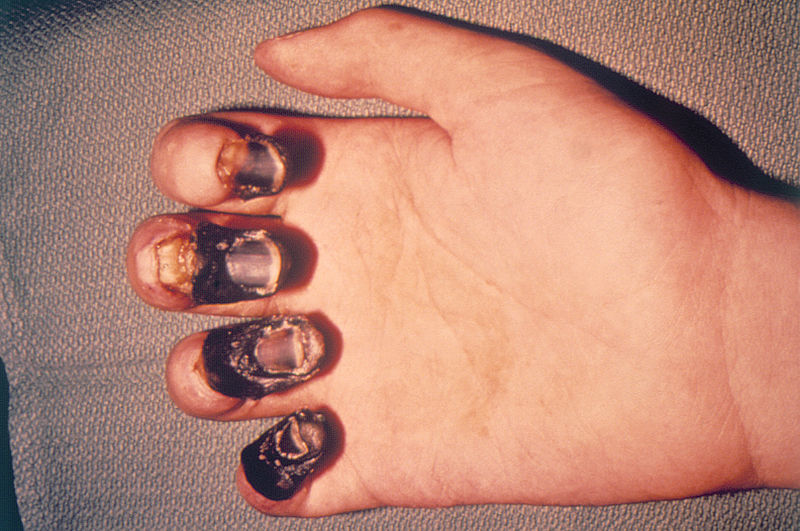 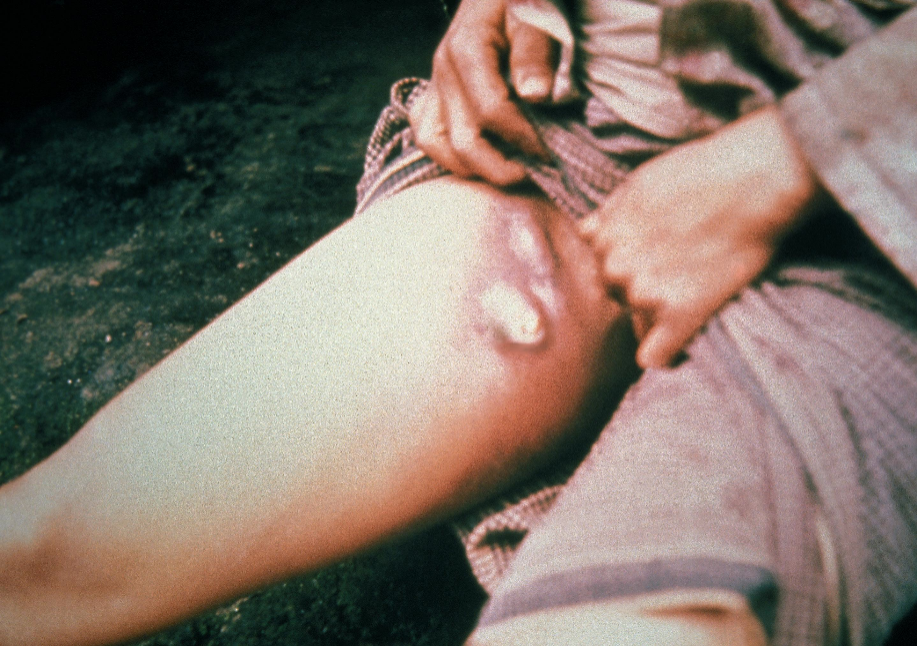 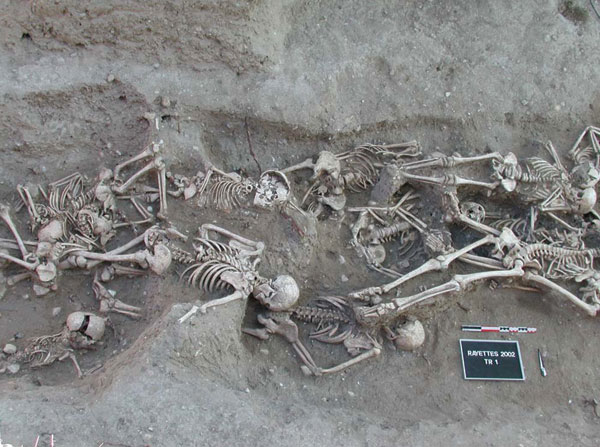 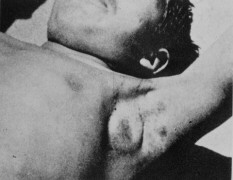 http://www.youtube.com/watch?v=grbSQ6O6kbs
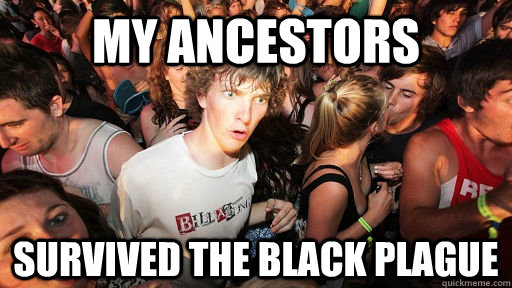 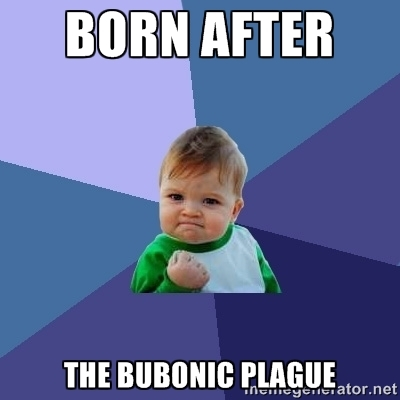 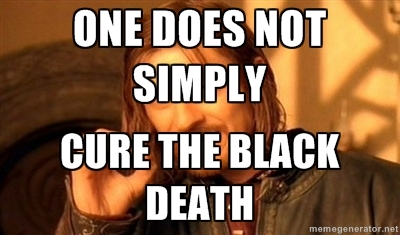 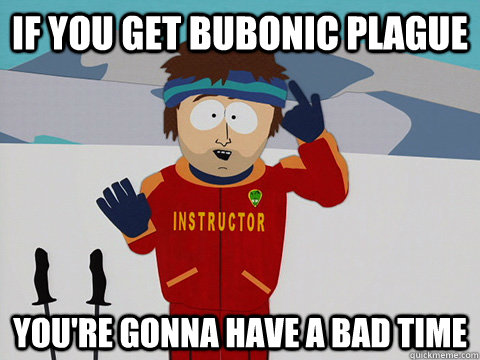 Disucssion and Questions!
Why do you think the Black Death spread so quickly among the people of Europe?
Was Europe the only area affected? If not, than who else?
How did Europeans “treat” the Black Plague?
What/Who did they blame for the illness?
Does it still exist today?
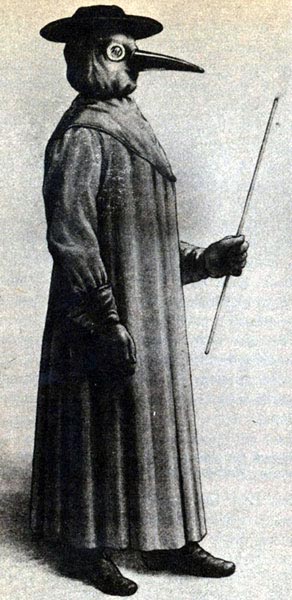 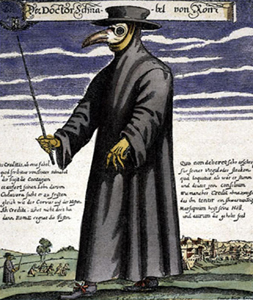 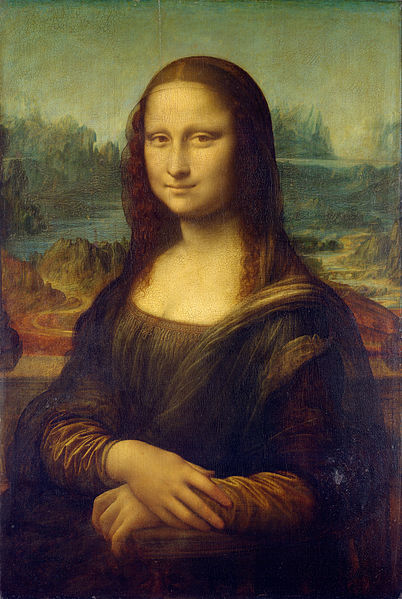 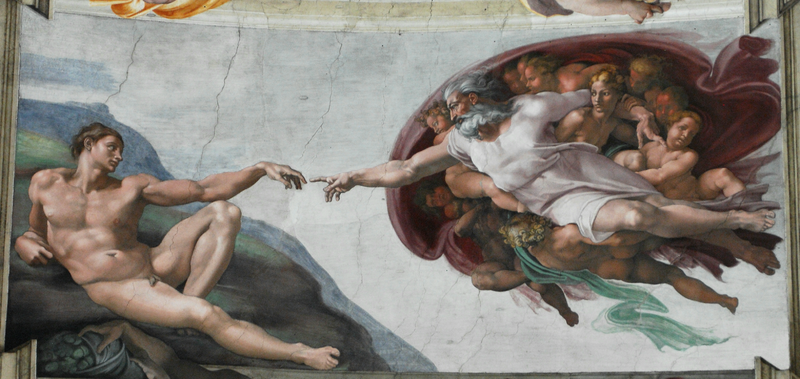 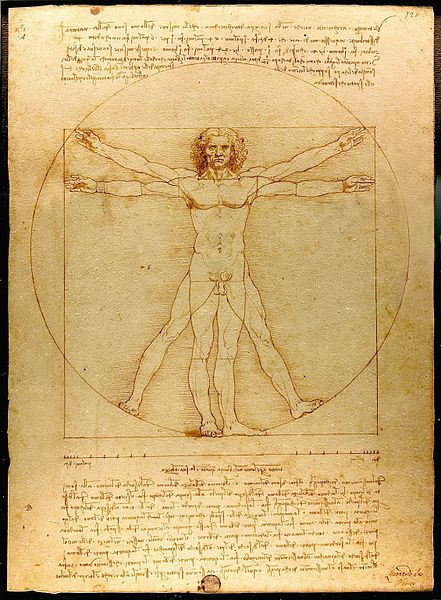 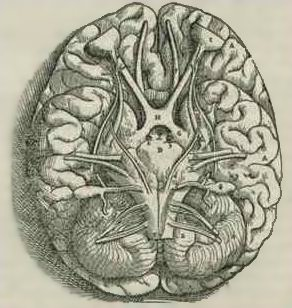 E. Stability, trade, and middle class helped lead to the Renaissance
Magna Carta Discussion and Walk
Around the room you will find excerpts from the Magana Carta hanging on the wall (along with other law codes from history).  It is your job to move around the room, reading and understanding these law codes.

Explain the meaning behind the laws of the Magna Carta that are hanging around the room.  
Hypothesize some potential problems that CAUSED the Magna Carta to be written and the EFFCTS that the laws would have on England.
COMPARE the Magna Carta to some of the more modern law codes that you can see around the room.
Closure
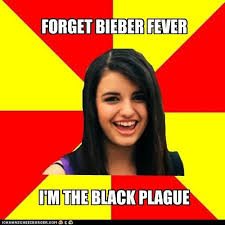 Why was the Middle Ages as considered the “dark ages”?

Explain the Feudal System of the Middle ages.  Who really had the most power?

Did any positive things happen during the Middle Ages?
Renaissance Mingle
I will assign historical figures to each person in the class.  You will have the rest of the class today, as well as the weekend, to do some basic research on your person.

	Use the instruction sheet that I pass out to figure out what requirements you will need to meet.  What you will be creating will depend on what type of person you were given.  We will be presenting these “mini projects” at the end of class on Wednesday (2/25)